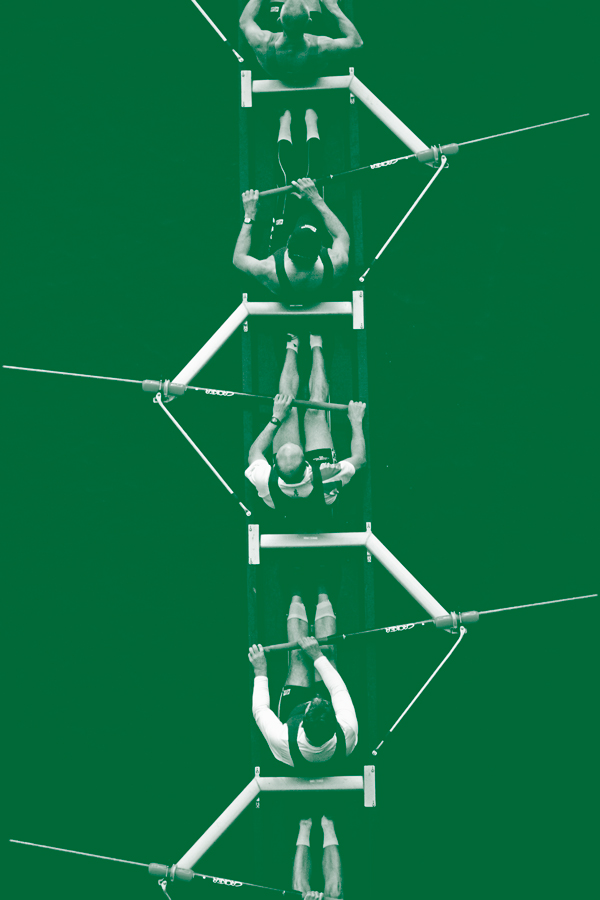 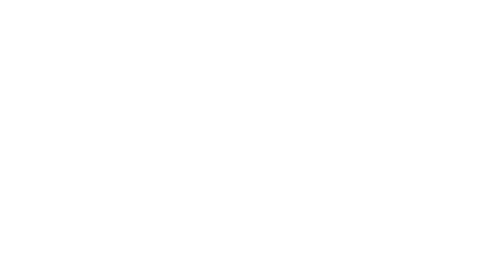 VMI šiandien: rezultatai, kryptys, perspektyvos
Judita Stankienė
Kauno apskrities valstybinės mokesčių inspekcijos 
viršininkė
2021 09 23
[Speaker Notes: Kodėl mums svarbu tai pateikti Jums?
Todėl, kad geriau mus pažintumėte.]
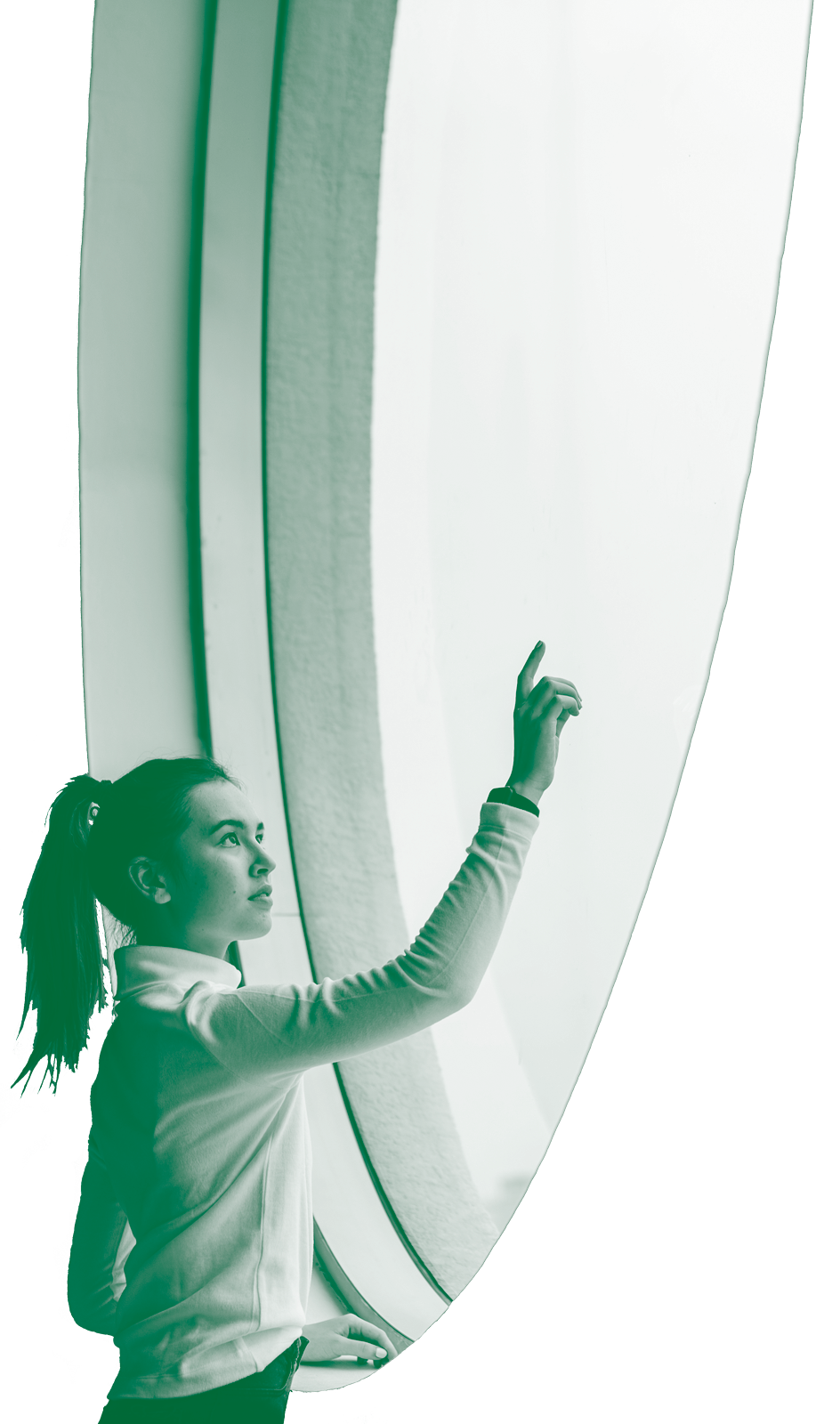 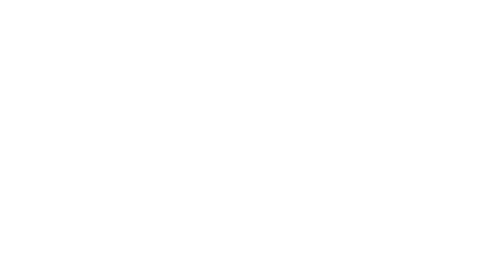 VMI veiklos tikslai
2021 ― 2025
VMI šiandien
2600 darbuotojų:
1 324 VMI prie FM
1 276 AVMI

1 905 nuotolinių darbo vietų
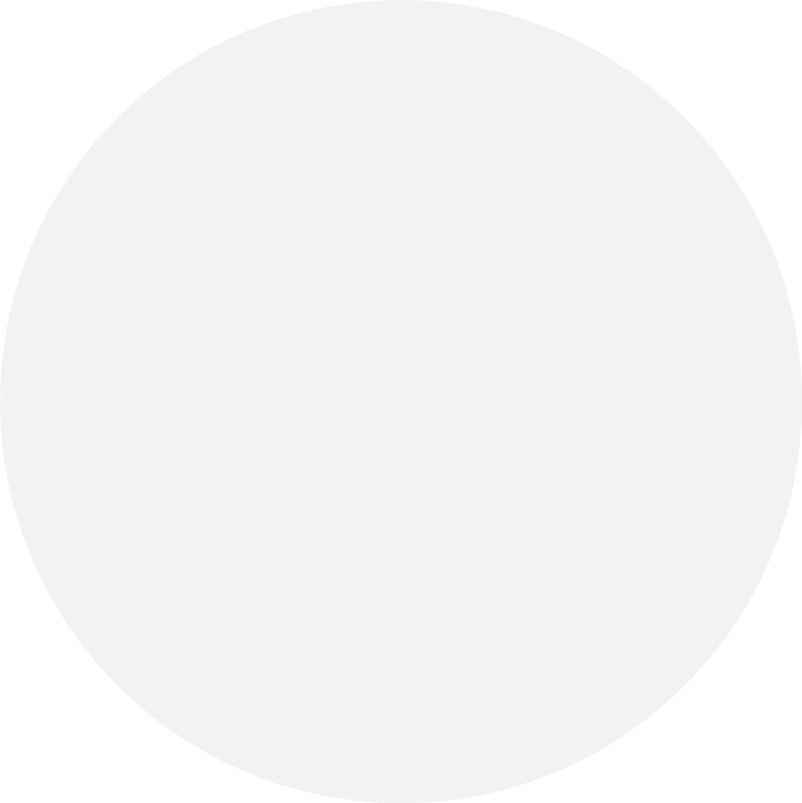 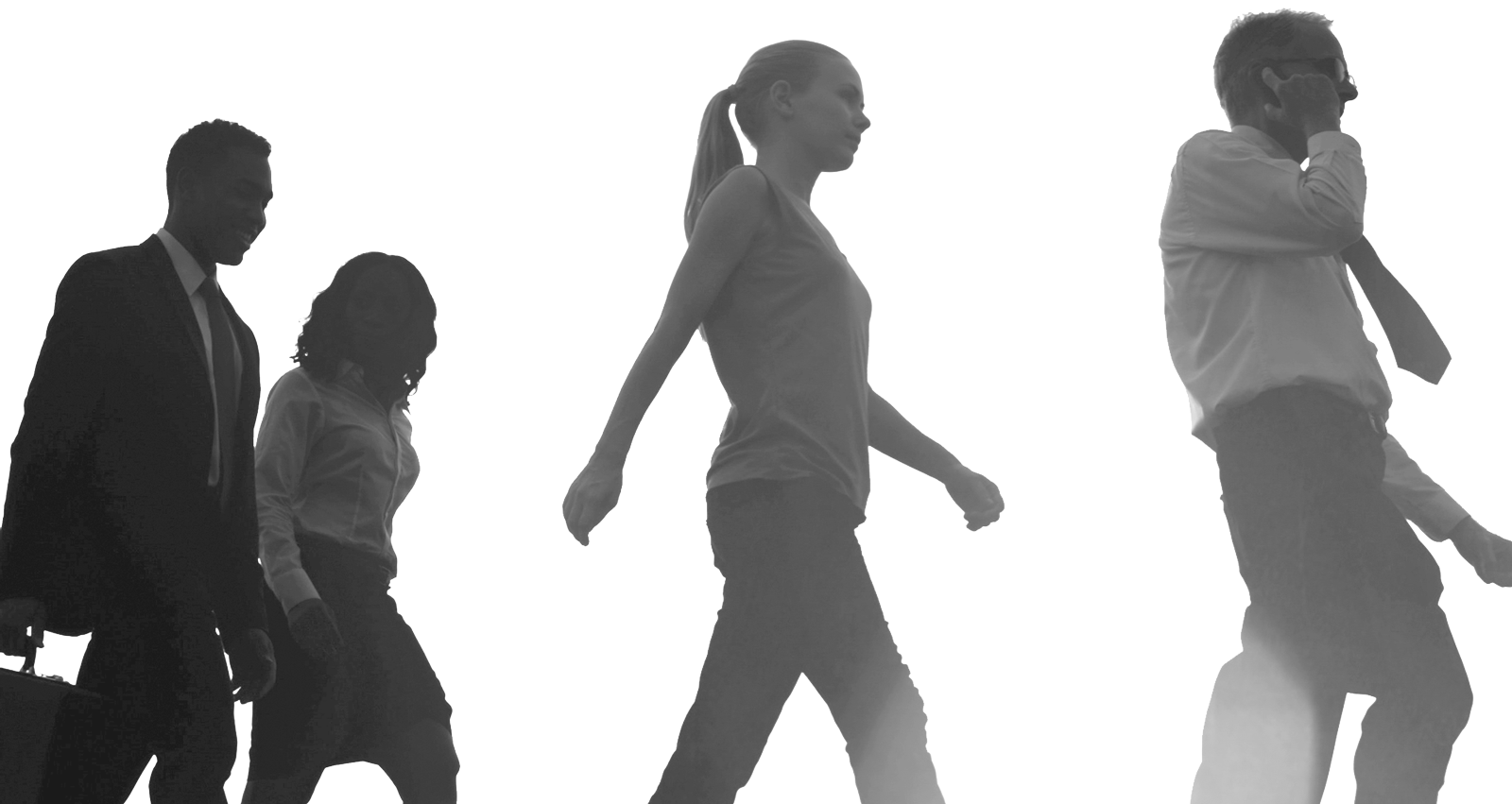 [Speaker Notes: Kokie mes esame šiandien?
Savo tikslų žemėlapyje 2020 buvome išsikėlę tikslą įkurti 300 nuotolinių darbo vietų, tačiau karantino laikotarpis, kaip ir daugelį privertė greitai persiorientuoti, keistis.]
VMI rezultatai
2020 m. surinkta 10,3 mlrd. € biudžeto lėšų

91,5 % biudžeto pajamų plano vykdymas 2020 m.

805,6 mln. € mokestinė nepriemoka, kuriai taikomos 
mokestinės pagalbos priemonės 2020-12-31

2018−2020 m. mokestinės nepriemokos sumažėjimas 30,9 % 
(neįskaitant susidariusios dėl COVID-19)

21,6 % prognozuojamas PVM atotrūkis 2019 m.
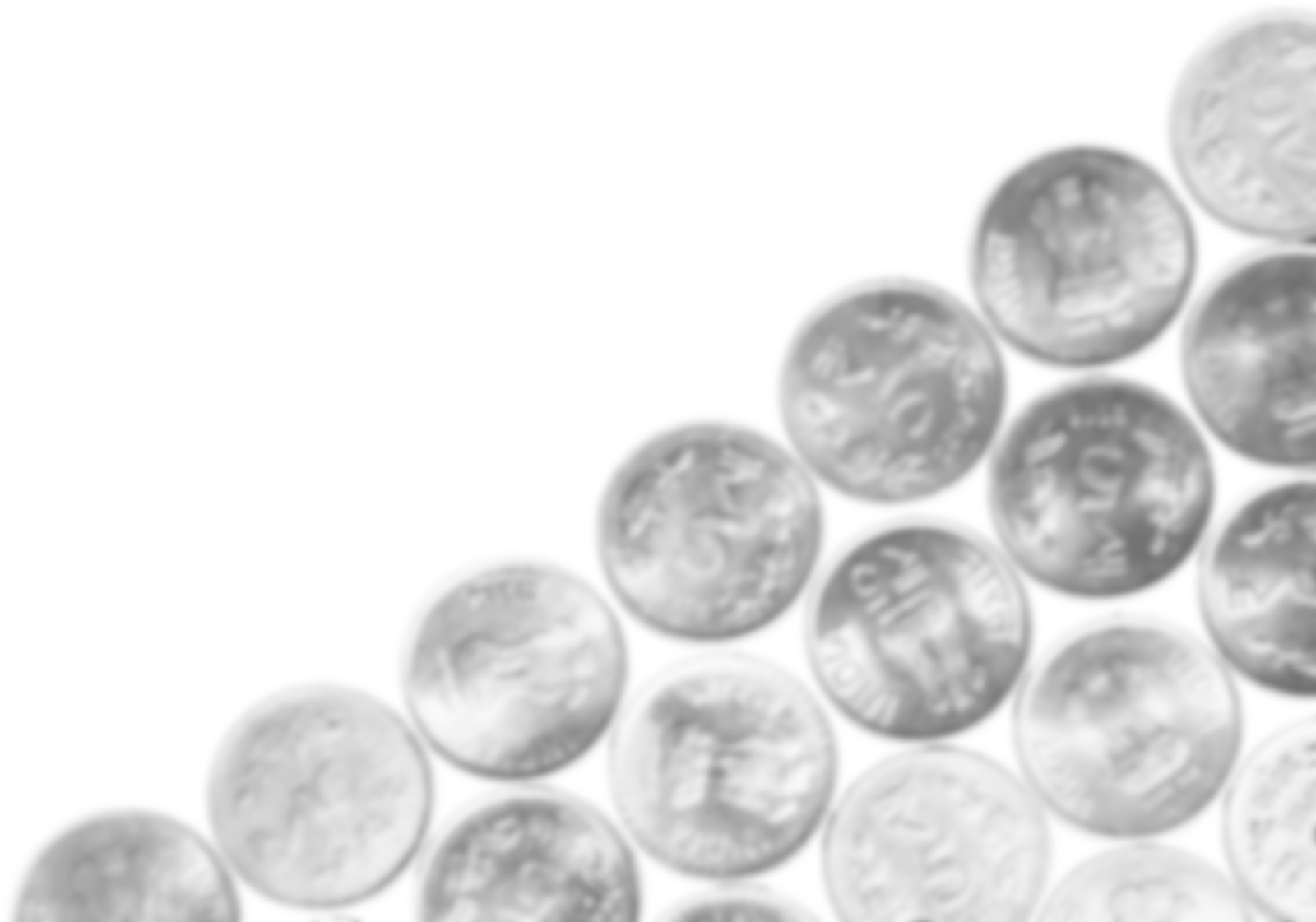 [Speaker Notes: Kaip mums sekėsi gyventi praėjusiais, 2020 metais?
Jie buvo pilni iššūkių, naujų veiklų. Aktyviai įsitraukėme į paramos verslui, subsidijų skyrimo procesus;
Biudžeto pajamų nevykdymą lėmė mokesčių atidėjimai;
Vis dar turėjome didelį PVM atotrūkį;]
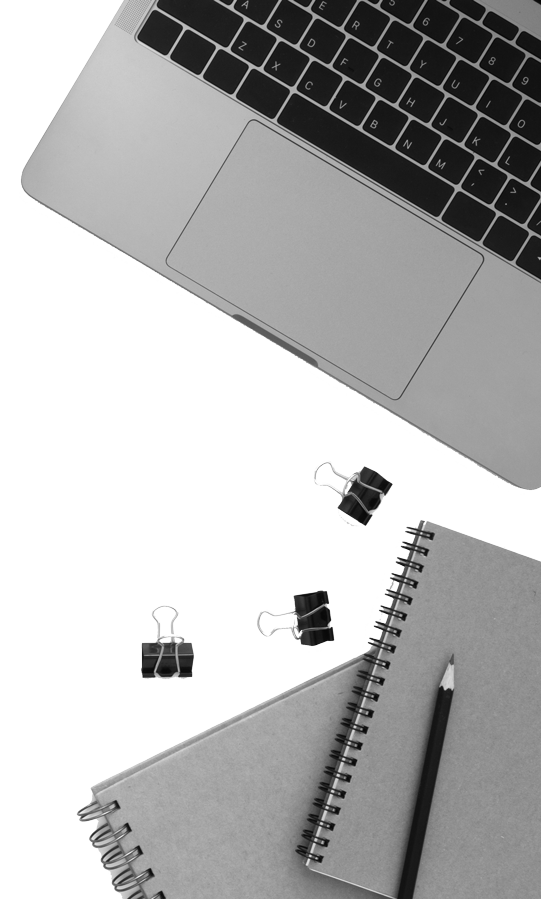 2020 m.
> 5,9 mln. pateikta deklaracijų

> 70 % gyventojų GPM311 deklaracijas pateikė
„vienu paspaudimu“ ir tai vidutiniškai užtruko 2-3 min.

> 5,2 mln. gautų įmokų, kurių > 90 % tvarkoma automatiniu būdu

1882 aptarnavo > 800 tūkst. skambučių, 28 % daugiau nei 2019 m. 

> 30 tūkst. atsakytų rašytinių paklausimų, 56 % daugiau nei 2019 m.

> 17 tūkst. stebėsenos ir kontrolės veiksmų rezultatas – 84,9 mln. €
[Speaker Notes: Vienu mygtuko paspaudimu – ieškome pačių lengviausių sprendimų mūsų klientams.
Stripriai išaugusių konsultacijų telefonu skaičiui įtaką darė karantinas – pirmą kartą VMI klientus aptarnavome tik nuotoliniu būdu, prisijungėme prie konsultavimo ir pagalbos telefonu.
Atsakymų rengimui įtakos taip pat turėjo COVID-19. Daug dėmesio skiriame tam, kad klientams rengiamų atsakymų kalba būtų suprantama.]
VMI klientai
2,1 mln.
mokesčių mokėtojų
258 tūkst.
įmonių
1,85 mln.
gyventojų
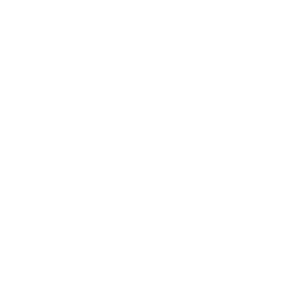 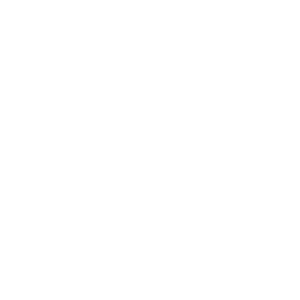 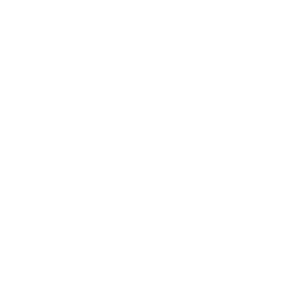 93 tūkst.
PVM mokėtojų
81
teikiama e. paslauga
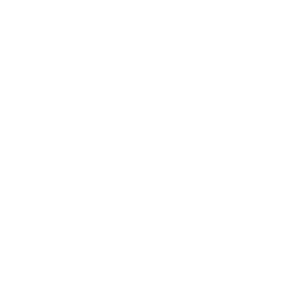 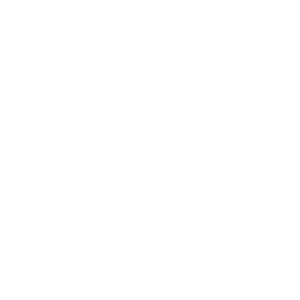 [Speaker Notes: Kaip atrodo mūsų klientų paveikslas? 
Mes suskaičiavome, kad turime 2,1 mln. VMI klientų.
Teikiame 81 el. paslaugą.]
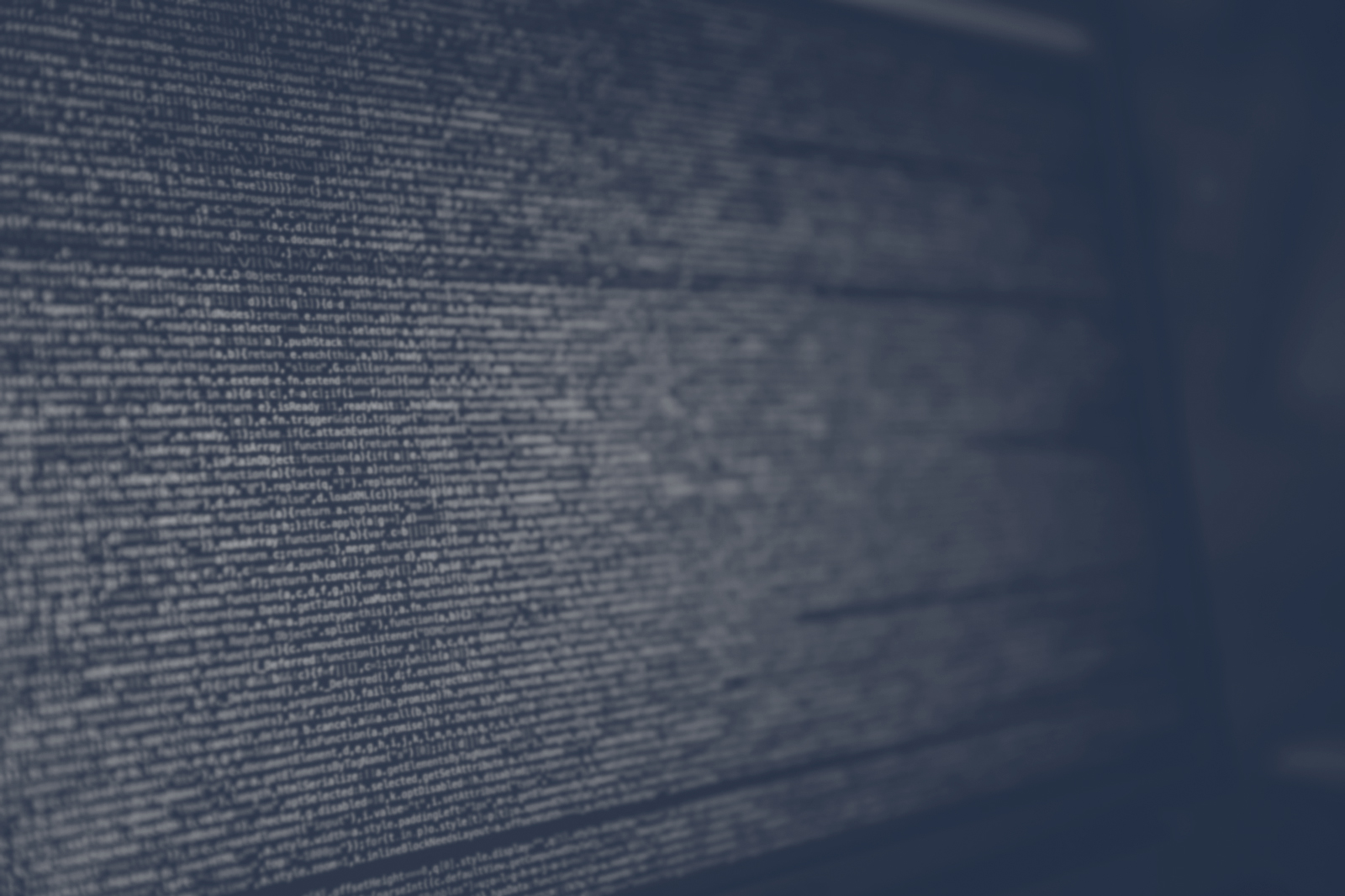 Šešėlinė ekonomika
COVID-19
pandemija
Skaitmenizacija
Verslo dinamika
Kompetencijos
Augantys
klientų lūkesčiai
Kolektyvinis intelektinio potencialo stiprinimas
Gerovės valstybė
Lankstaus įdarbinimo
galimybės
[Speaker Notes: Ir toliau pagrindiniu VMI uždaviniu lieka Šešėlinės ekonomikos mažinimas.
Kokios priemonės padėtų?
Visa tai turėjo įtakos ir VMI naujos strategijos formavimui.]
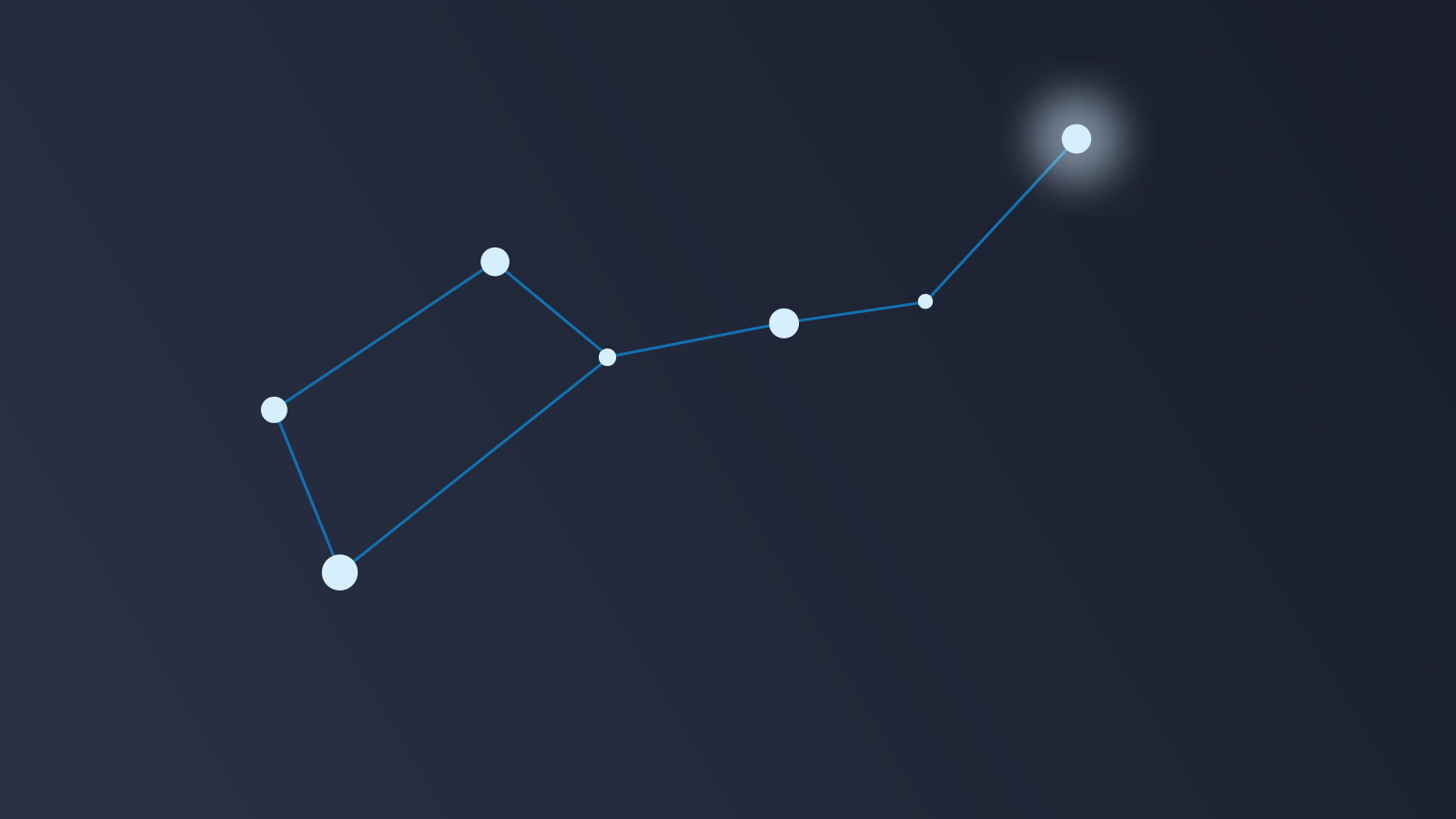 Skaitmeninė transformacija
Paprastumas
Realiu laiku
Intelektinis potencialas
Orientacija į klientą
Atitiktis
VMI POLARIS 2025
Modernus ir veiksmingas mokesčių administravimas
Lankstumas
[Speaker Notes: Kas yra VMI POLARIS –  pavadinimas susideda iš strateginių krypčių raidžių.
Tai naujasis organizacijos tikslų žemėlapis, vedanti modernaus ir veiksmingo mokesčių administravimo link. POLARIS strategijoje numatomi kertiniai VMI tikslai ateinantiems penkeriems metams bei įvardijami rodikliai šiems tikslams pasiekti. 
Visos POLARIS žvaigždės / kryptys tarpusavyje glaudžiai susiję.]
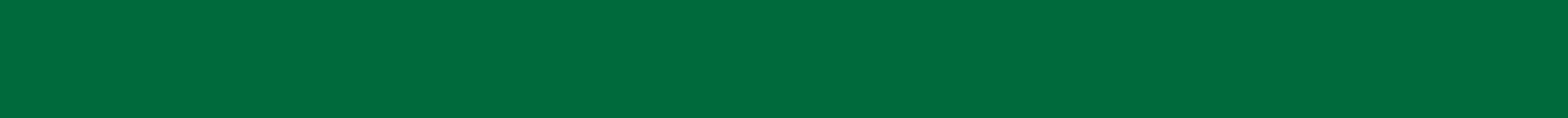 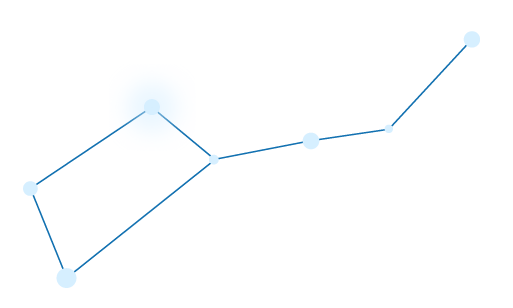 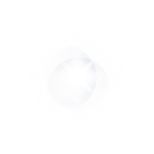 Paprastumas
Sumažinti pridėtinės vertės nekuriančių veiklų apimtį
Išlaisvinti veiklos pajėgumai (žmogaus d. d. skaičius per metus) 

VMI finansavimo išlaidų ir į valstybės biudžeto ir savivaldybių biudžetų konsoliduotą visumą bei fondus surinktų mokesčių/įmokų santykis2020 m. faktas − 0,64 %
    2021 m. planas − 0,7 %    2025 m. planas − 0,66 %
[Speaker Notes: Savo klientams siekiame būti paprasti.
Kaip matuosime „paprastumą“?
Išlaisvinsime veiklos pajėgumus, kurie bus nukreipti į veiksmų kokybės gerinimą arba kitus procesus.
Efektyvus išlaidų panaudojimas.]
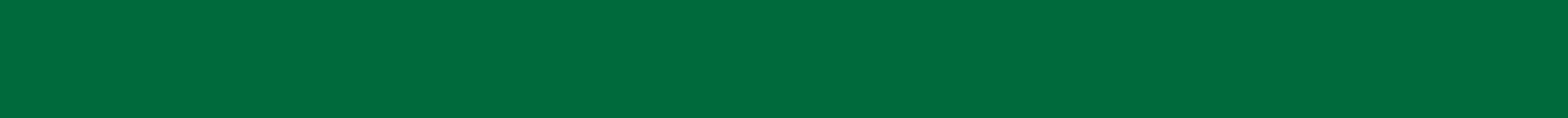 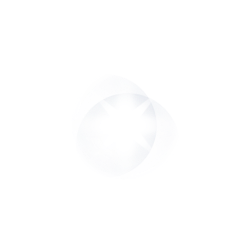 Paprastumas
Pradžia
2021	Organizacijos kultūra orientuota į veiklos nuostolių mažinimą

2021	Supaprastinti procesai ir procedūros

2021	Robotizuoti veiklos procesai

2022	Administruojamos visų institucijų skiriamos baudos, ekonominės 	sankcijos ir kitos valstybei priteistos sumos

2024	VMI – vienas juridinis asmuo
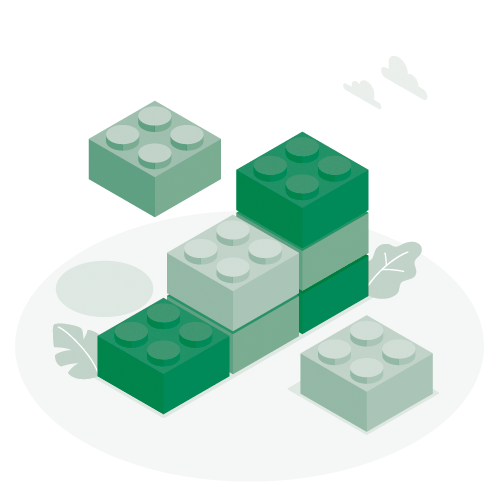 [Speaker Notes: Kokie pagrindiniai uždaviniai?
Organizacijos kultūra orientuota į veiklos nuostolių mažinimą
Sukursime į veiklos nuostolių mažinimą orientuotą organizacijos kultūrą bei didinsime darbuotojų motyvaciją įsitraukti į tokią veiklą, kuriant darbuotojams patrauklias ir patogias priemones bei komunikacijos kanalus, skirtus veiklos nuostoliams identifikuoti ir eliminuoti.

Supaprastinti procesai ir procedūros
Identifikuosime pridėtinės vertės nekuriančias veiklas ir procedūras bei jas eliminuosime ar sumažinsime joms tenkančias sąnaudas, optimizuojant veiklos procesus.

Robotizuoti veiklos procesai
Įgyvendinsime veiklos procesų robotizavimo programą, per kurią būtų identifikuojami daugiausiai rankinio darbo sąnaudų bei laiko reikalaujančios ir didžiausią automatizavimo potencialą turintys procesai ir diegiami automatizavimo sprendiniai. 

Administruojamos visų institucijų skiriamos baudos –
Valstybės mastu konsoliduosime institucijų paskirtų baudų ir kitų valstybei priteistų sumų administravimą, perduodant šių funkcijų atlikimą VMI, kad būtų vienose rankose. Siekiant šias funkcijas vykdyti elektroninėje erdvėje, bus sukurtos arba modernizuotos informacinės sistemos bei sąsajos duomenų mainams.

VMI – vienas juridinis asmuo
Šiuo metu esančius atskirus juridinius asmenis – VMI prie FM ir apskričių valstybines mokesčių inspekcijas – sujungsime į vieną juridinį asmenį. Toks sprendimas leistų didinti VMI veiklos efektyvumą, mažinant valdymo ir kitas išlaidas. Šiuos sprendinius turi įgyvendinę daugelis užsienio kolegų]
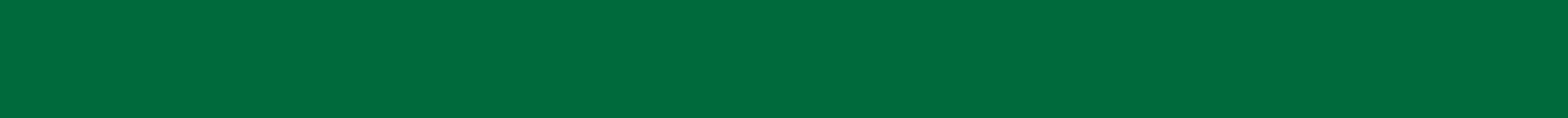 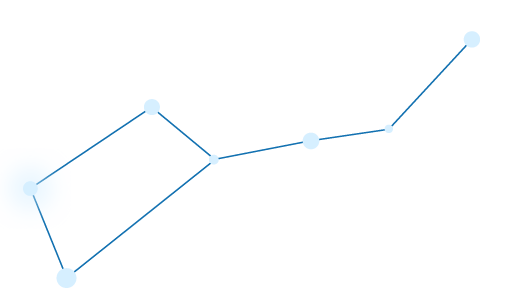 Orientacija
į klientą
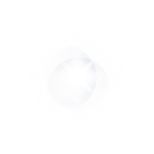 Pagerinti klientų patirties valdymą, atsižvelgiant į jų poreikius
Paslaugų trukmės („nuo―iki“) sumažėjimas (proc.) 

Administracinės naštos ūkio subjektams sumažėjimas2020 m. faktas − 1 612 tūkst. € / 22 477 val.2021 m. planas − 100 tūkst. € / 8 000 val.

Klientų pasitenkinimo rodiklis2025 m. planas − 8,8 balo
[Speaker Notes: Esame orientuoti į klientą, tai pamatinė mūsų kryptis.
Turime daug el. paslaugų.
Norime sutrumpinti jų trukmes, administracinę naštą.
Mums svarbūs ne tik kokybiniai, bet ir kiekybiniai rodikliai.]
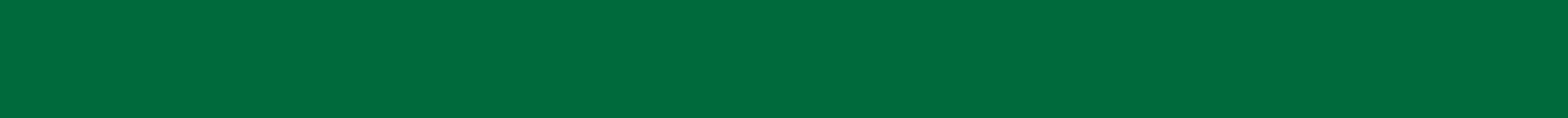 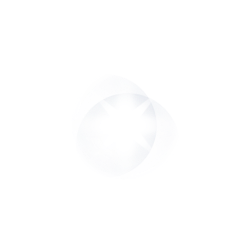 Orientacija į klientą
Pradžia
2021	      Matuojama klientams teikiamų paslaugų suteikimo trukmė 		      („nuo―iki“)

2021	      Organizuojant VMI veiklą vertinami tikslinių grupių (segmentų) 		      poreikiai, elgsena ir kiti ypatumai

2021-2022   Vertinama klientų patirtis

2021	      „Vieno paspaudimo“ paslaugos

2023             Klientų savitarnos portalas visoms VMI teikiamoms paslaugoms
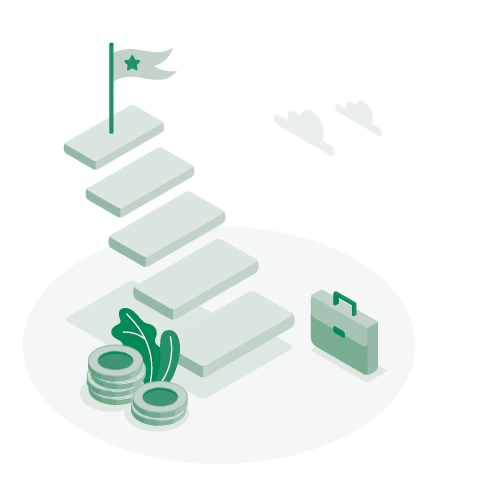 [Speaker Notes: Kokie pagrindiniai uždaviniai?
Matuojama klientams teikiamų paslaugų suteikimo trukmė („nuo―iki“)
Etapais, pradedant nuo klientams svarbiausių paslaugų, įdiegsime visų paslaugų suteikimo trukmės matavimą.

Organizuojant VMI veiklą vertinami tikslinių grupių (segmentų) poreikiai, elgsena ir kiti ypatumai
Sukursime ir įdiegsime VMI teikiamų paslaugų ir klientų aptarnavimo modelį pagal klientų segmentus. Paslaugų – aptarnavimo kanalų – vystymą planuosime pagal klientų segmentų elgseną bei jų poreikius. Įdiegsime verslo sektorių kuratorių veiklos modelį, pagal kurį VMI veikloje turėtų ekspertus — kuratorius, išmanančius konkrečių verslo sektorių specifiką, ekonomines aktualijas ir verslo sektoriaus vystymosi tendencijas, mokestinių prievolių vykdymui riziką keliančius veiksnius.

Vertinama klientų patirtis
Sukursime ir įdiegsime klientų patirties valdymo metodiką ir sistemą, pagal kurią paslaugų plėtojimas ir klientų aptarnavimas būtų gerinamas, remiantis klientų patirties tyrimais.

„Vieno paspaudimo“ paslaugos
Supaprastinsime paslaugų užsakymo ir suteikimo procesus, atsisakant perteklinių žingsnių ar pateikiant paslaugos rezultatą be užsakymo,
sudarant galimybę prisijungus visada matyti aktualiausią informaciją.
Įgyvendinsime  mokesčių, rinkliavų, baudų apmokėjimą „vieno mygtuko“ principu.

Klientų savitarnos portalas visoms VMI teikiamoms paslaugoms
Sukursime integruotą savitarnos portalą klientams, kuriame būtų sutelktos bei modernizuotos visos VMI teikiamos e. paslaugos, sudarant sąlygas klientams, tiek Lietuvos piliečiams, tiek užsienio, patogiai, greitai ir nepertraukiamai jomis naudotis.]
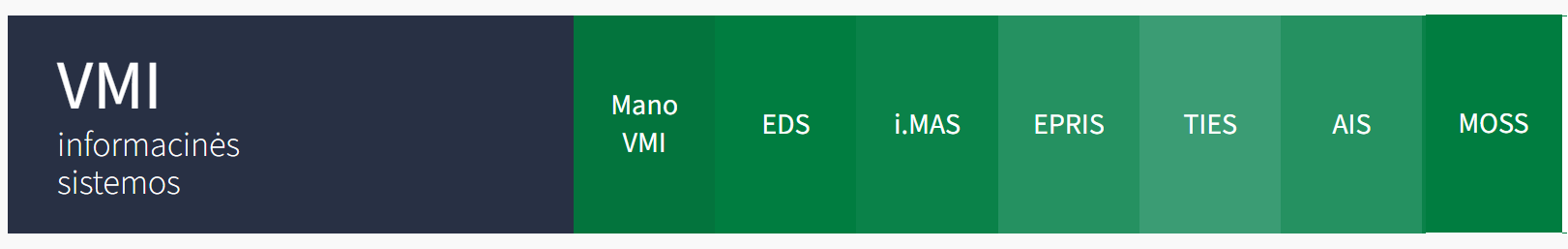 Tikslas: vienas paslaugų kanalas visoms VMI teikiamoms paslaugoms
7  išorinės informacinės sistemos:
savi ypatumai
skirtingi dizaino sprendiniai
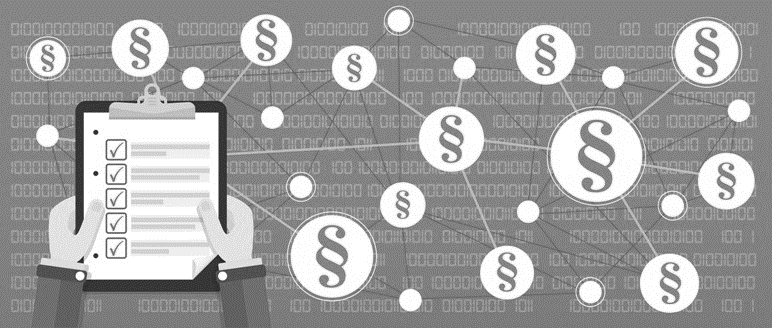 VMI SAVITARNA
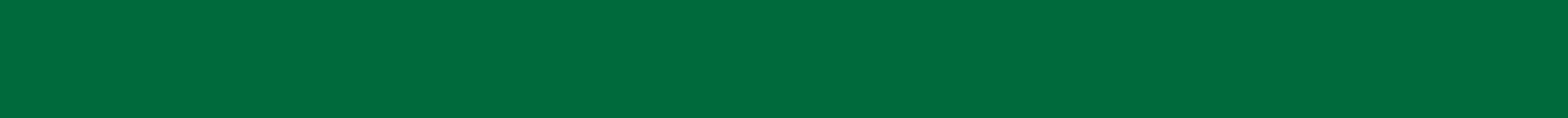 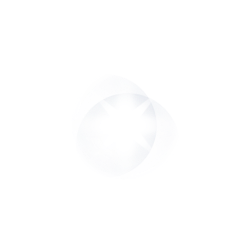 Orientacija į klientą
Pradžia
2021	Priemonės užsienio piliečiams identifikuoti ir prisijungti prie VMI IS

2021	Siūlymai dėl įmokų kodų skaičiaus sumažinimo

2021	Plėtojami tarpinstituciniai permokų / skolų užskaitų procesai
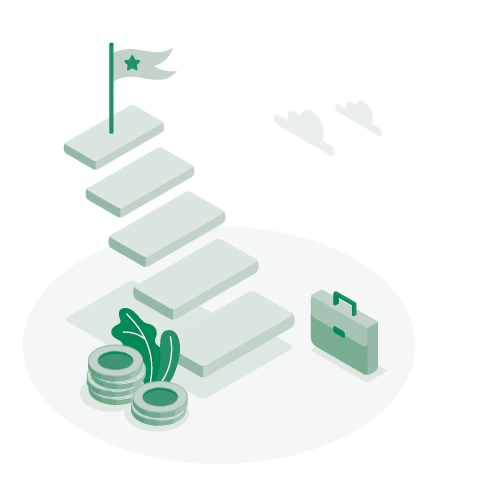 [Speaker Notes: Priemonės užsienio piliečiams identifikuoti ir prisijungti prie VMI IS
Sukursime VMI informacinių sistemų sąsają su Lietuvoje palaikoma užsienio piliečių autentifikavimo duomenų sistema.

Siūlymai dėl įmokų kodų skaičiaus sumažinimo
Įvertinsime atskirų įmokų kodų tos pačios grupės įmokoms sumokėti būtinumą. Parengti siūlymus dėl įmokų kodų skaičiaus sumažinimo ir inicijuosime jų svarstymą. 

Plėtojami tarp instituciniai permokų/skolų užskaitų procesai
Sieksime inicijuoti reikiamus teisės aktų pakeitimus, kurie padėtų supaprastinti deklaravimo procesą perskirstant mokėtojo ir VMI pareigas bei pritaikyti VMI IS naujam mokesčių deklaravimo procesui.]
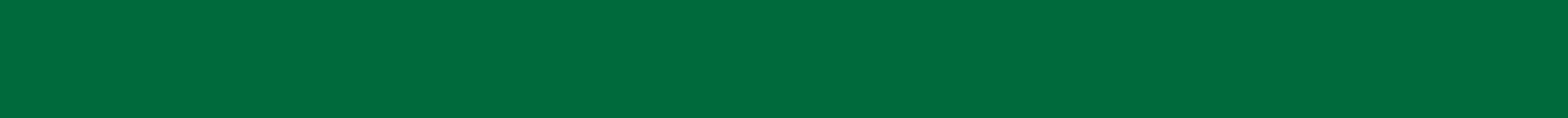 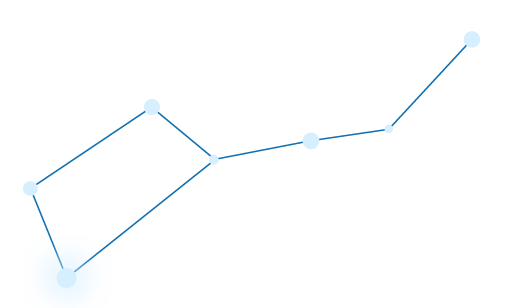 Lankstumas
Užtikrinti veiklos tęstinumą ir organizacijos atsparumą
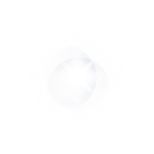 Vidutinis veiklos atstatymo laikas, įvykus ekstremaliai situacijai ir / ar įvykiui2025 m. planas − 24 val.

Vidutinis pagrindinių paslaugų pasiekiamumas (ne tik VMI darbo metu):2020 m. faktas − 98,5 %2021 m. planas − 98,5 %

Kritinių veiklai kompetencijų pakaitumas
    2025 m. planas − 100 %
[Speaker Notes: Pandemija parodė, kad esame lankstūs, gebame greitai persiorientuoti ir keistis.
Matuosime, nes mums svarbu
...]
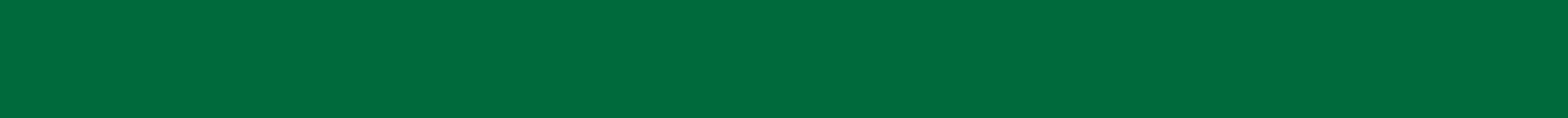 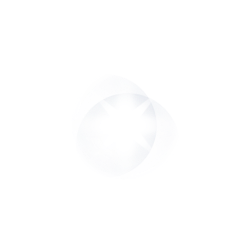 Lankstumas
Pradžia
2021	Vientisa veiklos valdymo sistema, užtikrinanti pagrindinių VMI veiklos procesų 	tęstinumą įvykus nenumatytiems įvykiams

2021	Projektas „Naujų VMI paslaugų teikimo kanalų sukūrimas ir VMI veiklos tęstinumo 	užtikrinimas ekstremalių situacijų atvejais“

2021	Atrinkti ir apmokyti darbuotojai, pakeisiantys veiklos procesams kritinius kolegas
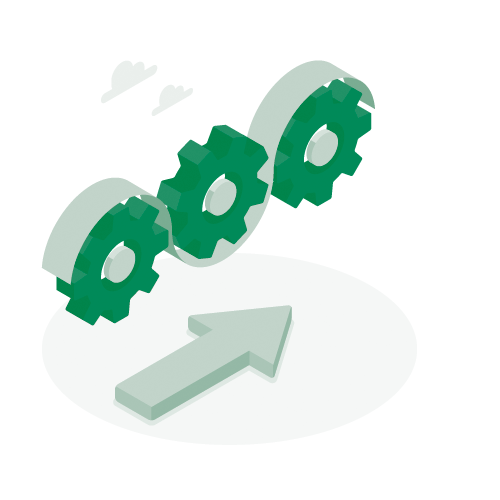 [Speaker Notes: Kokie pagrindiniai uždaviniai?
Vientisa veiklos valdymo sistema, užtikrinanti pagrindinių VMI veiklos procesų tęstinumą įvykus nenumatytiems įvykiams
Integruosime esamus veiklos tęstinumo planus į vientisą veiklos tęstinumo valdymo sistemą.

Periodiškai testuosime veiklos tęstinumo planų patikimumą, imituojant nenumatytus įvykius (pvz., gaisras, atominės elektrinės sprogimas,
kibernetinė ataka), siekiant „treniruoti“ organizaciją ir atlikti nuolatinį darbuotojų pasiruošimo ir reakcijos į nenumatytus įvykius monitoringą.

Projektas „Naujų VMI paslaugų teikimo kanalų sukūrimas ir VMI veiklos tęstinumo užtikrinimas ekstremalių situacijų atvejais“
Įdiegsime naujus paslaugų teikimo kanalus ir pažangius technologinius sprendimus, siekiant užtikrinti VMI teikiamų paslaugų pasiekiamumą bei kokybę ekstremalių situacijų atvejais, kai tiesioginis gyventojų aptarnavimas negalimas. 

Atrinkti ir apmokyti darbuotojai, pakeisiantys veiklos procesams kritinius kolegas 
Identifikuosime VMI veiklos procesams kritiškai svarbius darbuotojus ir parengsime bei įgyvendinsime jų pakaitumo užtikrinimo ir žinių bei kompetencijų perdavimo priemones – „Pameistrystės programą“.]
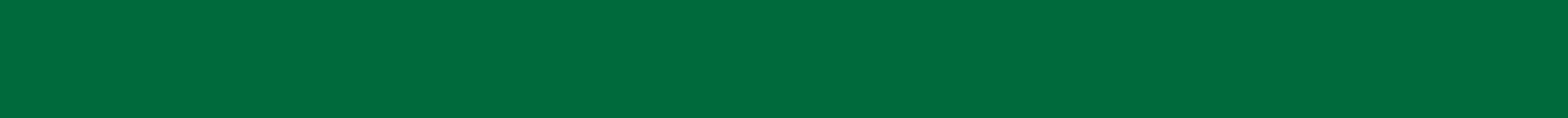 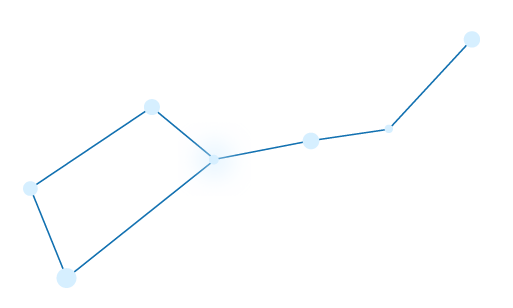 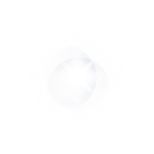 Atitiktis
Sumažinti mokesčių atotrūkį
NB pagrindinių mokesčių PVM, GPM, akcizų ir pelno mokesčio plano įvykdymas 100 %

PVM atotrūkis2018 m. faktas − 25,9 %
     2019 m. faktas − 21,6%     2025 m. planas − 15 %

Nuomonės tyrimo respondentų, pateisinančių mokesčių slėpimą, ir visų tyrimo respondentų santykis2021 m. planas − 13,5 %

Nesumokėtos ir deklaruotos PVM sumos per metus santykis2020 m. faktas − 6,7 %2025 m. planas − 3,5 %
[Speaker Notes: Į šią žvaigždę dedame daug vilčių, nes dalies mūsų klientų mokestinė drausmė kai kuriais atvejais dar nėra pavyzdinė. 
Siekiame, kad visos deklaruotos PVM sumos patektų į biudžetą.]
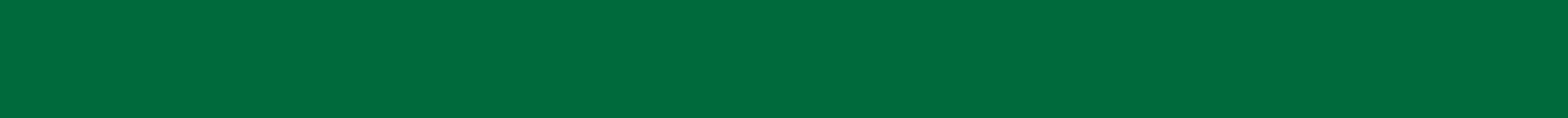 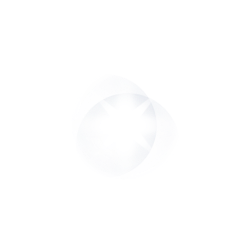 Atitiktis
Pradžia
2021	Klientams prieinamas jo rizikos profilis
	
2021	Kliento kortelė (e. byla)

2021	Platesnis bendradarbiavimas su socialiniais partneriais

2021	VMI Vaikų ir jaunimo švietimo ir sąmoningumo ugdymo strategija
	2022−2026 m.

2021	Taikomi įvairūs mokesčių vengimo požiūriu rizikingų klientų
	 atrankos principai

2021	Efektyvesnis užsienio valstybių automatiniu būdu teikiamos informacijos / 	duomenų panaudojimas
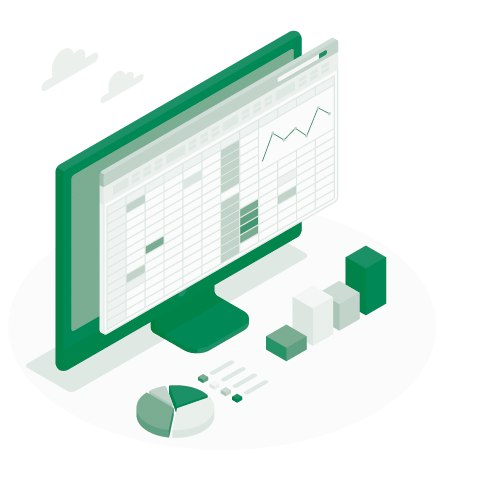 [Speaker Notes: Klientams prieinamas jo rizikos profilis 
Mokesčių mokėtojo kortelės pagrindu sukurtame rizikingumo profilyje, Mano VMI, klientas galėtų susipažinti su rizikomis, kurias jo veikloje įžvelgia mokesčių administratorius, ir kurios gali būti stebėsenos, kontrolės procedūrų inicijavimo priežastimi. 

Kliento kortelė – e.byla
Sukursime mokesčių mokėtojo kortelę, kurioje viename lange atvaizduojama susisteminta faktinė informacija apie mokesčių mokėtoją ir jo rizikingumo profilis. Mokesčių mokėtojo kortelę integruosime VMI procesuose – ji veiktų kaip vienas darbalaukis darbuotojams, leidžiantis greičiau priimti sprendimus, suteikiant dėmesį į konkrečias rizikas. 

Platesnis bendradarbiavimas su socialiniais partneriais 
Socialiniai VMI partneriai — verslo asociacijos, tikslinių mokesčių mokėtojų grupių atstovai, mokesčių konsultantai, buhalterių ir auditorių organizacijos ir kt., ne tik padeda geriau pažinti mokesčių mokėtojų poreikius ir lūkesčius, bet ir padeda VMI pateikti svarbią klientams aktualią informaciją, derinti priimamus sprendimus ar naujus veiklos procesus. Svarstytinas bendros konsultacinės tarybos, kuri taip pat padėtų formuoti vienodą VMI įvaizdį visuomenėje bei versle, padėtų pasirinkti tinkamiausias komunikacijos priemones, būdus ir principus, vykdant įvairias iniciatyvas su partnerių grupėmis, klausimas.

VMI Vaikų ir jaunimo švietimo ir sąmoningumo ugdymo strategija
Parengsime ir įgyvendinsime VMI Vaikų ir jaunimo švietimo ir sąmoningumo ugdymo strategiją, siekiant pagerinti Lietuvos moksleivių ir jaunimo žinias apie mokesčius ir suformuoti teigiamą požiūrį į mokesčių mokėjimą.

Taikomi įvairūs mokesčių vengimo požiūriu rizikingų klientų atrankos principai
Sieksime:
• Kiekvienais metais įgyvendinti teminių patikrinimų programas, atrenkant 2—3 tikslines mokesčių mokėtojų grupes pagal aktualumą ir tematiką.
• Taikyti atsitiktinę vieno sektoriaus mokesčių mokėtojų atranką sektoriaus rizikingumui nustatyti. 
• Taikyti atranką pagal bendrą rizikingumą, remiantis mokesčių mokėtojų rizikos profilio ir elgsenos pokyčiais ir kita.

Efektyvesnis užsienio valstybių automatiniu būdu teikiamos informacijos / duomenų panaudojimas
• Vertinsime veiklos procesus, kuriuose remiantis ES teisės aktais, tarptautinėmis sutartimis bei susitarimais yra naudojami automatiniu būdu gaunami duomenys iš užsienio valstybių.]
Kliento rizikos profilis – sąmoningumo didinimas ir pagalba savanoriškai vykdyti mokestines prievoles dalinantis informacija apie rizikingumą
atitikimas minimaliems patikimo mokesčių mokėtojo kriterijams
ilgalaikė skola
priklausymas „žaliems“ PVM mokėtojams
www.vmi.lt
esama nepriemoka
PVM ir GPM atotrūkis
darbuotojų skaičius ir VDU, palyginimui su panašiomis įmonėmis
[Speaker Notes: Mokesčių mokėtojo kortelės pagrindu sukurtame rizikingumo profilyje, Mano VMI, klientas galėtų susipažinti su rizikomis, kurias jo veikloje įžvelgia mokesčių administratorius, ir kurios gali būti stebėsenos, kontrolės procedūrų iniciavimo priežastimi.]
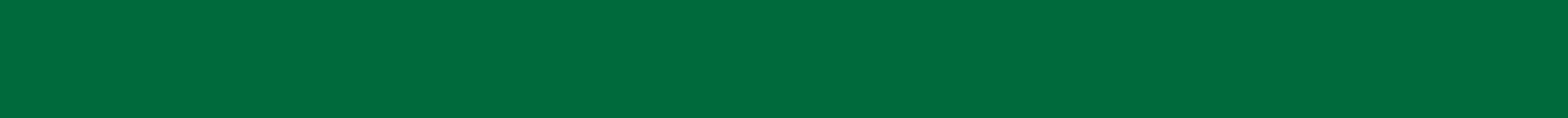 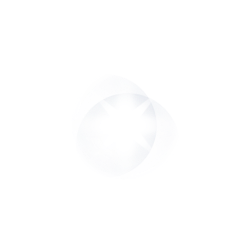 Atitiktis
Pradžia
2021	Vientisa bei nuosekli („nuo – iki“) PVM administravimo sistema

2021	Iniciatyvos griežtinant mokestinių prievolių tinkamą vykdymą
	
2021      TADAT (angl. Tax Administration Diagnostic Assessment Tool)
	rekomendacijos planuojant mokestinių prievolių tinkamo vykdymo
	priežiūrą - vertinama kiekviena proceso schema, kurios priemonės
	duoda geriausią efektą

2021     Sumažėjusi „žmogiškojo faktoriaus“ įtaka ir eliminuotas rankinis  	darbas išieškant mokestines nepriemokas

2022	Intervencinės priemonės mokėtojų sąmoningumo didinimui ir
	jų poveikio vertinimui

2023	Platesnis (SAF-T) naudojimas tinkamo mokestinių prievolių
	vykdymo kontrolės procesuose
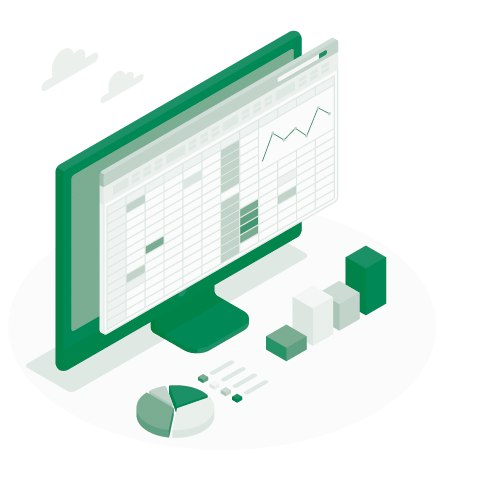 [Speaker Notes: Vientisa bei nuosekli („nuo – iki“) PVM administravimo sistema siekiama
Vykdant šią užduotį numatytas automatizuotų procesų kompleksas.

Iniciatyvos griežtinant mokestinių prievolių tinkamo vykdymo reikalavimus
Įvertinsime priemonių, skirtų griežtinti tinkamo mokestinių prievolių vykdymo reikalavimus, įgyvendinimo galimybes ir sieksime inicijuoti būtinus teisės aktų pakeitimus šioms priemonėms įgyvendinti.

TADAT (angl. Tax Administration Diagnostic Assessment Tool) rekomendacijos planuojant mokestinių prievolių tinkamo vykdymo priežiūrą - vertinama kiekviena proceso schema, kurios priemonės duoda geriausią efektą
Numatyta įgyvendinti rekomendacijas planuojant mokestinių prievolių vykdymo priežiūros veiklą, skirstant VMI žmogiškuosius išteklius atsižvelgti į mokesčių surinkimo potencialą.

Sumažėjusi „žmogiškojo faktoriaus“ įtaka ir eliminuotas rankinis darbas išieškant mokestines nepriemokas
Sumažinsime žmogiškojo faktoriaus įtaką bei eliminuosime rankinį darbą išieškant mokestines nepriemokas. Užtikrinsime sklandų automatizuoto mokesčių išieškojimo proceso veikimą.

Intervencinės priemonės mokėtojų sąmoningumo didinimui ir jų poveikio vertinimui
Įgyvendinsime intervencines priemones—eksperimentus, siekiant didinti mokėtojų sąmoningumą ir formuoti elgsenos pokyčius. Socialinių tyrimų principu atlikti siūlomų priemonių vertinimą, siekiant nustatyti, kokiam segmentui, kada, kokiais kanalais yra galima efektyviausiai taikyti pasirinktas intervencijas.

Platesnis (SAF-T) naudojimas tinkamo mokestinių prievolių vykdymo kontrolės procesuose 
Plėsime SAF-T rinkmenos pateikimo atvejų skaičių, t. y., rinkmenos reikalaujant ne tik kontrolės veiksmo metu, bet ir nustatant prievolę ją teikti kitais atvejais, pvz., didelio mokesčių mokėtojo rizikingumo atveju — už kiekvieną
mokestinį laikotarpį, ar pereinat prie jos visuotinio teikimo finansinių metų pabaigoje).]
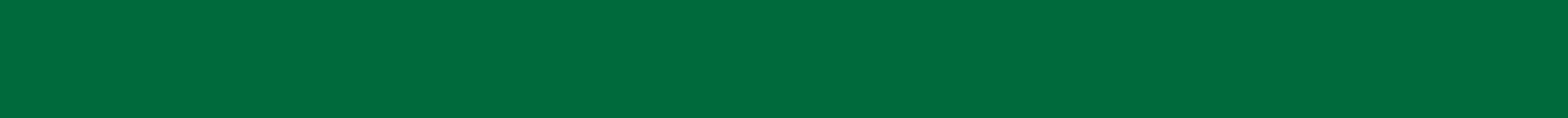 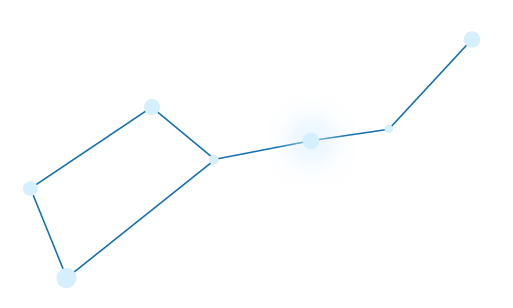 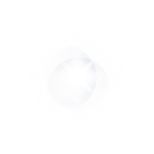 Realiu laiku
Didinti klientų pareigų vykdymo priežiūrą realiu laiku
Juridinių asmenų, kurių atžvilgiu buvo atlikti veiksmai per einamuosius metus, dalis2020 m. faktas − 7,4 %2025 m. planas − 12 %

VMI turimų duomenų pagrindu atliktų stebėsenų skaičius realiu laiku (per metus)2025 m. planas −3700
[Speaker Notes: Kuo greičiau reaguosime į kliento veiklos pokyčius, tuo greičiau užtikrinsime kelią pažeidimams ir žalai padaryti.]
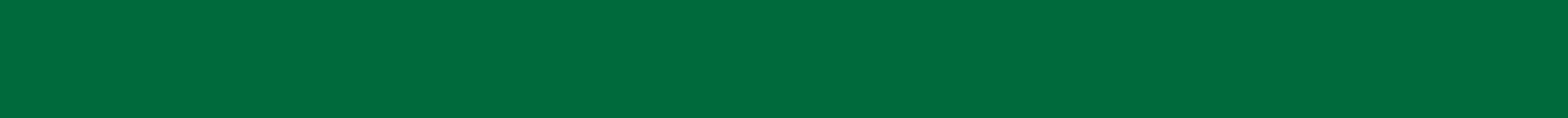 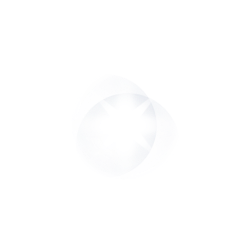 Realiu laiku
Pradžia
2021	Stebėsena ir kontrolė „realiu laiku“ - greitesnis klientų informavimas apie 	netinkamai vykdomas prievoles

2021	i.EKA projektas - informacija apie kliento veiklą čia ir dabar

2021	Neatitikimai / rizikos nustatomi deklaracijų pateikimo momentu,
	užtikrinant teisingą prievolių formavimą

2022	Laiku gaunama informacija apie kliento rizikas

2022	Nuoseklūs ir išbaigti stebėsenos ir kontrolės veiksmai
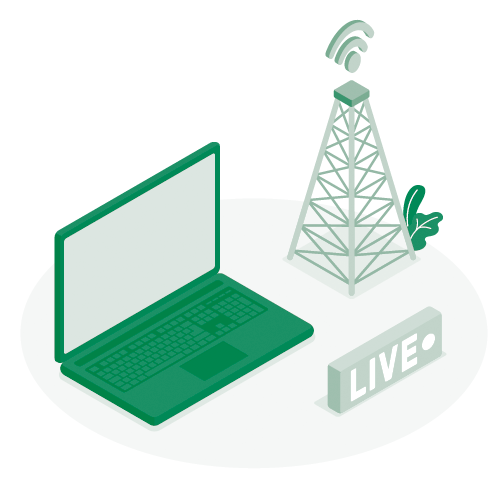 [Speaker Notes: Kokie pagrindiniai uždaviniai?
Plėtoti mokestinių prievolių tinkamo vykdymo priežiūros „realiu laiku“ procesus
Vertinant turimų VMI informacinių sistemų duomenis, plėtosime mokesčių mokėtojų veiklos nuolatinės stebėsenos realiu laiku procesą. Sukursime automatizuotą mokesčių mokėtojų
informavimą apie nustatytus neatitikimus ir trūkumus bei jų pašalinimo kontrolę. Realizuosime nuolatinį mokesčių mokėtojų deklaracijų rekontrolės procesą.

i.EKA projektas - informacija apie kliento veiklą čia ir dabar
Įgyvendinsime i.EKA projektą ir naudosime išmaniųjų kasos aparatų teikiamą informaciją VMI apie įvykusius pardavimus stebėsenos ir kontrolės procesuose realiu laiku.

Neatitikimai nustatomi deklaracijų pateikimo momentu, užtikrinant teisingą prievolių formavimą 
Remiantis Pasaulio banko rekomendacijomis, deklaracijų teisingumą ir rizikingumą pagal VMI turimus duomenis vertinsime jų pateikimo momentu, ir, esant poreikiui, inicijuojant atitinkamus VMI veiksmus, maksimaliai išnaudojant elektroninius kanalus.

Laiku gaunama informacija apie kliento rizikas 
Užtikrinsime grįžtamąjį ryšį — laiku perduodama informacija rizikų valdytojui ir jos panaudojimas rizikingų mokesčių mokėtojų identifikavimo procesuose — tarp kontrolės, stebėsenos ir atrankos procesų.

Nuoseklūs ir išbaigti stebėsenos ir kontrolės veiksmai
Integruosime prevencinio poveikio priemonių taikymo modelį „Įspėjau—pasirink“ į rizikų valdymo ir mokestinių prievolių vykdymo kontrolės veiklos procesus, užtikrinant nuoseklumą tarp klaidų deklaracijose nustatymo realiu laiku, stebėsenos ir kontrolės veiksmų, pakartotinio rizikingumo vertinimo ir papildomų poveikio priemonių  parinkimo procesus, jei mokesčių mokėtojo elgsena nepasikeitė.]
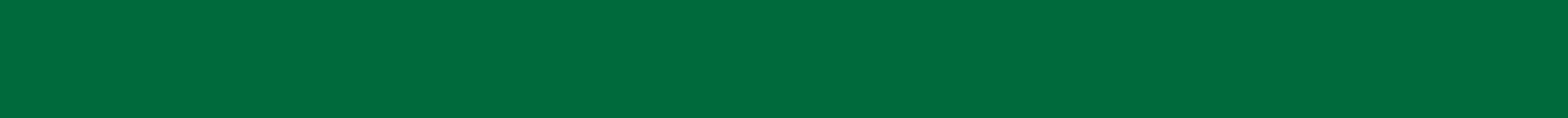 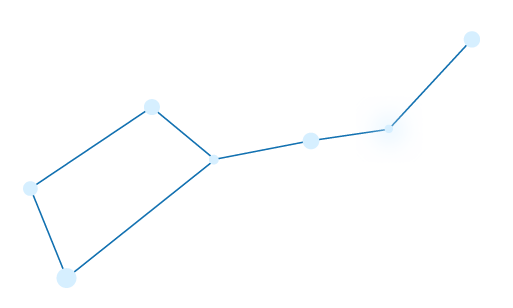 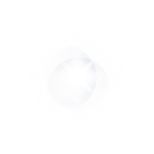 Intelektinis
potencialas
Vystyti organizacijos kolektyvinį intelektą
Kolektyvinis intelektas (kompetencijų grupės, lygis, pajėgumai) (proc.) 

Darbuotojų įsitraukimo rodiklis2020 m. faktas − 38 %, 7 iš 10 rekomenduotų dirbti VMI 2025 m. planas − 60 %

Valandų skaičius kvalifikacijai kelti, tenkantis vienam darbuotojui per metus2020 m. faktas — 19 akad. val.2025 m. planas — 18 akad. val.
[Speaker Notes: Vertinsime kokių kompetencijų mums trūksta.
Didelį dėmesį skirsime darbuotojų kvalifikacijos kėlimui.

Džiugu, kad atliktas VT tyrimas parodė, jog 7 darbuotojai iš 10 rekomenduotų dirbti VMI.]
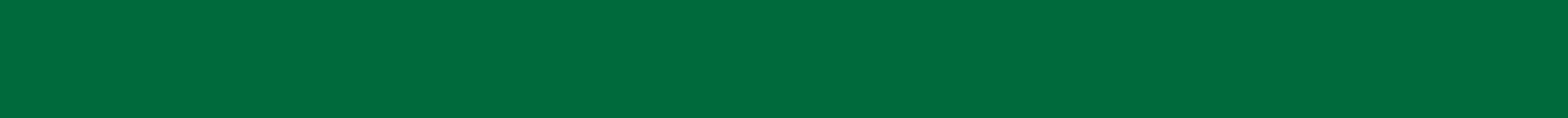 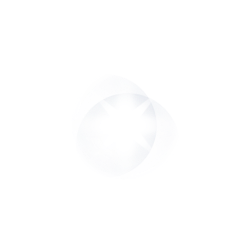 Intelektinis potencialas
Pradžia
2021	Žmogiškųjų išteklių valdymo programa

2021	Analitinių kompetencijų stiprinimas pasitelkiant išorės analitikus, vėliau 	žinias perduodant kolegoms

2021	Pagerintos darbuotojų nuotolinio darbo sąlygos

2021	Struktūrizuotas VMI valdomos informacijos ir duomenų „žemėlapis“

2021	Veiklos tobulinimo pasiūlymų „Idėjų bankas“
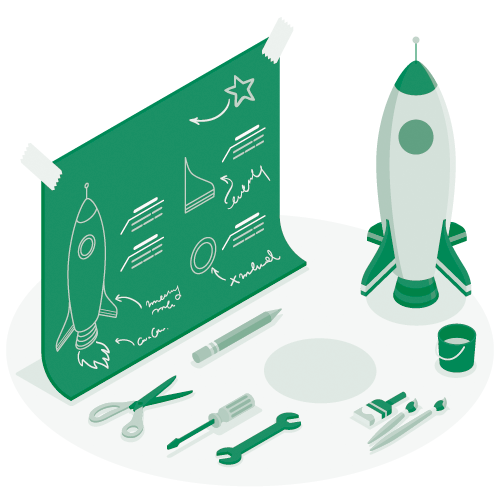 [Speaker Notes: Žmogiškųjų išteklių valdymo programa
• Parengsime reikiamų kompetencijų planą, pagal kurį skatinsime tobulėti ir siekti karjeros.

Analitinių kompetencijų stiprinimas pasitelkiant išorės analitikus, vėliau žinias perduodant kolegoms 
Numatysime analitinių pajėgumų stiprinimo priemones ir sieksime jas įgyvendinti. Pasitelksime išorės ekspertus

Pagerintos darbuotojų nuotolinio darbo sąlygos, užtikrinta duomenų sauga
Įvertinus darbuotojų darbo pobūdį, sieksime užtikrinti, gerinti nuotolinio darbo galimybes ir būtinų darbo priemonių „krepšelį“ bei duomenų saugą, dirbant nuotoliniu būdu.

Struktūrizuotas VMI valdomos informacijos ir duomenų „žemėlapis“ 
Turime daug informacijos, tačiau neturime struktūrizuotai valdomos informacijos. Sukursime paprastą naudoti informacijos ir duomenų „žemėlapį“, 

Veiklos tobulinimo pasiūlymų „Idėjų bankas“
Numatysime priemones, kurios skatintų darbuotojus naudoti „Idėjų banką“, panaudoti idėjas veiklai gerinti.]
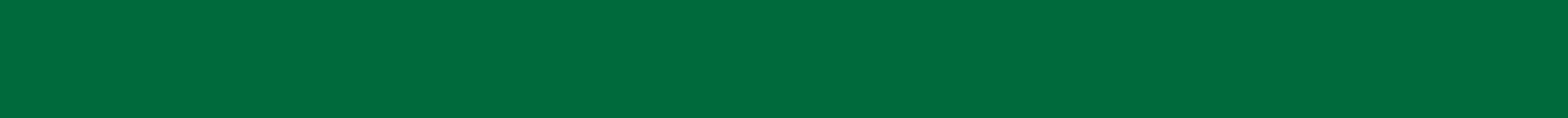 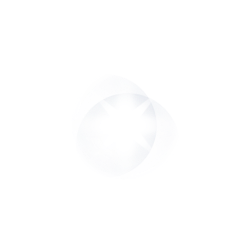 Intelektinis potencialas
Pradžia
2021	Priemonės dalintis /kaupti žinias ir patirtį mokestinių prievolių kontrolės 	srityje

2021	Pokyčių įgyvendinimo komanda

2021	Projektai įgyvendinami pasitelkiant išorines ir vidines kompetencijas 	(specialistus) 

2022	Darbuotojų trumpalaikės stažuotės panašaus lygio pozicijoje įstaigos
	viduje ar panašioje įstaigoje, siekiant gilinti / plėsti savo
	kompetencijas
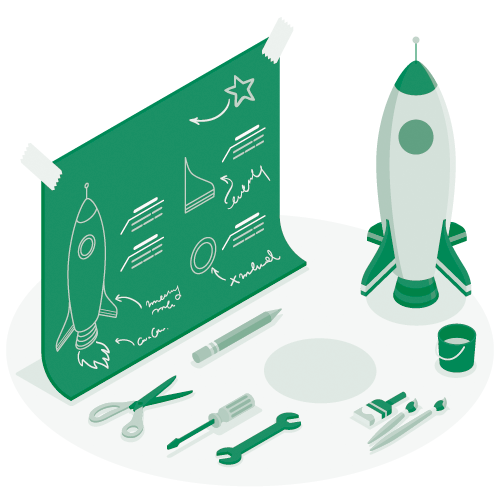 [Speaker Notes: Priemonės dalintis / kaupti žinias ir patirtį mokestinių prievolių kontrolės srityje
Sukursime mokestinių prievolių vykdymo kontrolės srityje dirbančių darbuotojų žinių dalijimosi mechanizmą. 

Pokyčių įgyvendinimo komanda 
Sukursime specialistų komandą, atsakingų už visos pokyčių programos ar jos sudėtinių dalių įgyvendinimą.

Projektai įgyvendinami pasitelkiant išorines ir vidines kompetencijas (specialistus)
Įgyvendinant projektus pasitelksime papildomas kompetencijas ir ekspertines žinias, paskirstant darbo krūvį ir užtikrinant reikalingus žmogiškuosius išteklius ir kompetencijas, skleidžiant šias žinias kolegoms.

Darbuotojų trumpalaikės stažuotės panašaus lygio pozicijoje įstaigos viduje ar panašioje įstaigoje, siekiant gilinti / plėsti savo kompetencijas
Sukursime ir įgyvendinsime trumpalaikių stažuočių programą, per kurią darbuotojai turėtų galimybę stažuotis panašaus lygio pozicijoje institucijos viduje ir kitose viešojo sektoriaus organizacijose, siekiant patirties ir žinių dalijimosi, kolektyviniam intelektui stiprinti. Pvz. jau VMI specialistų stažuotė LB ir atvirkščiai.]
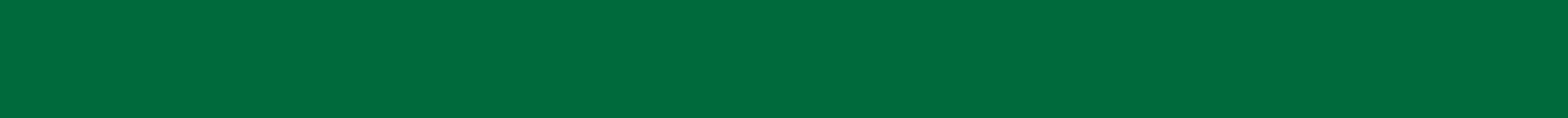 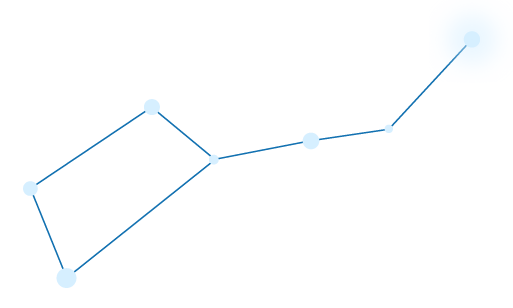 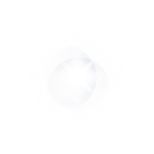 Skaitmeninė
transformacija
Įgyvendinti skaitmeninę transformaciją, kuri sudarytų sąlygas paslaugų plėtrai, duomenims valdyti ir VMI informaciniams ištekliams reorganizuoti
Skaitmeninės transformacijos veikiamų VMI veiklos procesų/procedūrų skaičius2021 m. planas — 3

VMI įdiegtų ir atnaujintų technologinių sprendimų skaičius (per metus)2020 m. faktas — 12025 m. planas — 3

Vidutinis IS pasiekiamumas (ne tik VMI darbo metu)2020 m. faktas — 99,3 % (visų IS)2025 m. planas — 99,5 % (pagrindinės IS), 99 % (kitos IS)

Duomenų rinkinių publikavimas ir atnaujinimas2023 m. planas — 100 % (nuo suplanuotų)
[Speaker Notes: Be šios krypties VMI neįgyvendintų 60 proc. viso plano.
Vykdysime inovatyvių technologijų vystymo ir pritaikymo VMI veiklos procesuose galimybių vertinimą bei įgyvendinsime pasirinktus pažangius technologinius sprendinius.]
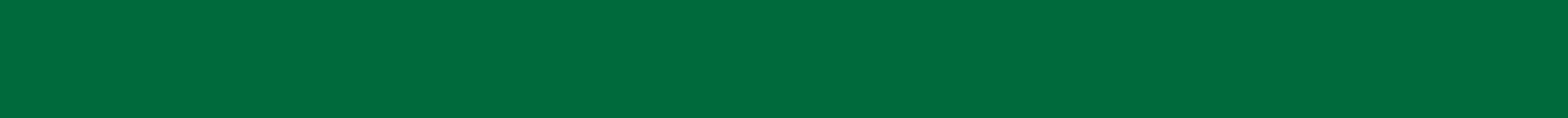 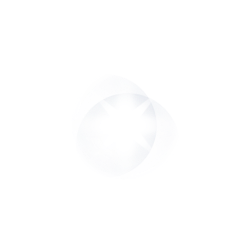 Skaitmeninė transformacija
Pradžia
2021	Skaitmeninė transformacija:  
              - plano parengimas ir įgyvendinimas  
       - informacinių resursų standartizavimas ir architektūros optimizavimas
       - šiuolaikiniai technologiniai sprendiniai 

2021	 Plėtojama Meta duomenų bazė

2021      Sukurta duomenų valdymo strategija ir įdiegtos duomenų kokybės
       užtikrinimo priemonės 

2021      Atvertos VMI turimų nuasmenintų duomenų rinkmenos
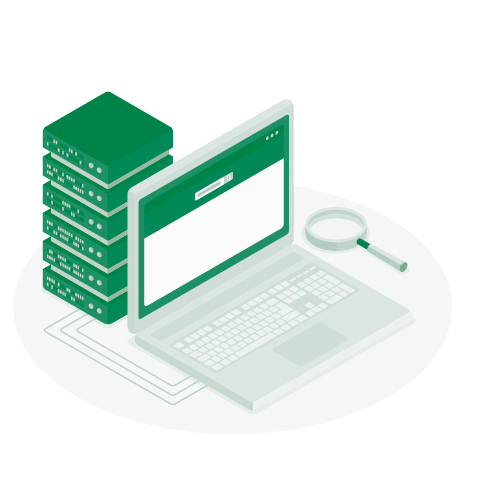 [Speaker Notes: Atviri duomenys 
Įgyvendinsime projekto „Atvirų duomenų platformos, įgalinančios efektyvų viešojo sektoriaus informacijos pakartotinį panaudojimą verslui, ir jos valdymo įrankių sukūrimas“ veiklas:

Plėtojama Meta duomenų bazė
• Sukursime darbo įrankius informacinių sistemų ir veiklos procesų dokumentavime ir pakeitimų valdyme.

Priemonės, skirtos duomenų kokybei ir duomenų tvarkymui gerinti
Atliksime veiklos procesų, susijusių su VMI turimų duomenų tvarkymu, išplėtojimu, vertinimą. Sieksime parengti ir įgyvendinti duomenų valdymo strategiją. Vykdysime dviejų lygių duomenų kokybės užtikrinimo procesą.]
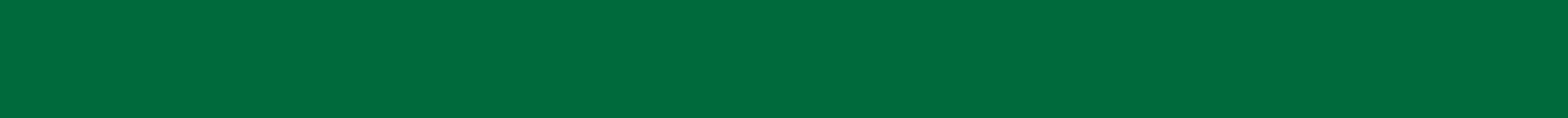 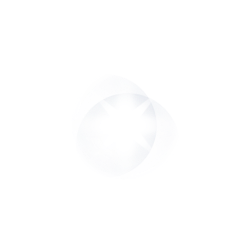 Skaitmeninė transformacija
Pradžia
2021	Skaitmeninės ekosistemos plėtojimas (e.kvitas, e.saskaita, e.važtaraštis)

2021      Santykiuose su klientais įdiegtas „pateik vieną kartą“ principas

2021      Inovatyvių technologijų (dirbtinis intelektas, robotika, Big data, ir kt.) 
	diegimas VMI veiklos procesuose

2021      Skaitmenizuotas VMI dokumentų archyvas

2023	Ryšių su klientais valdymo sistema
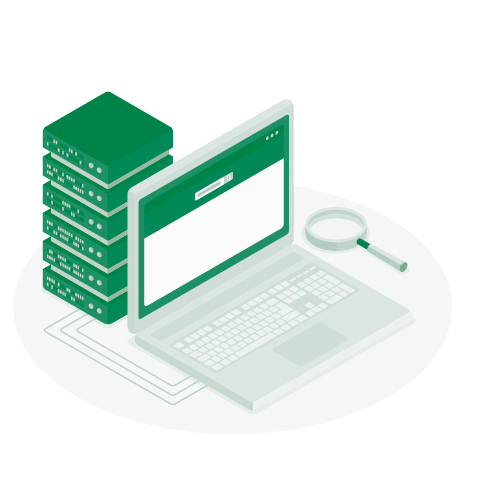 [Speaker Notes: Projektas „Tarpvalstybinė elektroninės krovinių vežimo informacijos apsikeitimo platforma“
Siekiant laiku pasirengti įgyvendinti Europos parlamento ir tarybos reglamentą „Dėl elektroninės krovinių vežimo informacijos“sieksime sukurti naują, arba pritaikyti jau egzistuojančią, modifikuojant i.VAZ posistemį, tarpinstitucinę informacinę e. duomenų apsikeitimo sistemą, skirtą krovinių gabenimo Lietuvos Respublikos teritorijoje duomenims surinkti ir e. važtaraščiams išrašyti.

Projektas „Ekosistemos, kurioje prekių ir / ar paslaugų pirkimo / pardavimo dokumentus (e. kvitus (angl. e-receipt) pirkėjams būtų galima gauti elektroniniu formatu“
Sudarysime verslui technines sąlygas vystyti techninius ir programinius sprendinius, t. y. ūkinių operacijų fiksavimo priemones, kuriomis būtų galima suformuoti prekių, paslaugų  pirkimo - pardavimo dokumentus e. kvitus ir pirkėjams perduoti standartizuotu elektroniniu formatu.

Duomenų mainai „pateik vieną kartą“ principu
Įvertinsime mokesčių mokėtojų papildomai teikiamų duomenų pasiėmimo iš trečiųjų šaltinių galimybes ir pagal sudėliotą duomenų mainų „pateik vieną kartą“ principu įgyvendinimo planą įgyvendinsime duomenų mainus.

Nuolat vertinamos ir diegiamos inovatyvių technologijų pritaikymo VMI veiklos procesuose galimybės 
Vykdysime inovatyvių technologijų vystymo ir pritaikymo VMI veiklos procesuose galimybių vertinimą ir įgyvendinti pasirinktus pažangius technologinius sprendinius.

Skaitmenizuotas VMI dokumentų archyvas
Skaitmenizuosime privalomų saugoti VMI popierinių dokumentų archyvą, sudarant galimybę mokesčių mokėtojams per savitarnos portalą pasiekti jų skenuotus vaizdus.

Ryšių su klientais valdymo sistema
Sukursime ir įdiegsime ryšių su klientais valdymo sistemą, skirtą duomenims apie klientus, jų profilį, kontaktavimo istoriją rinkti, užduotims aptarnavimo darbuotojams valdyti.]
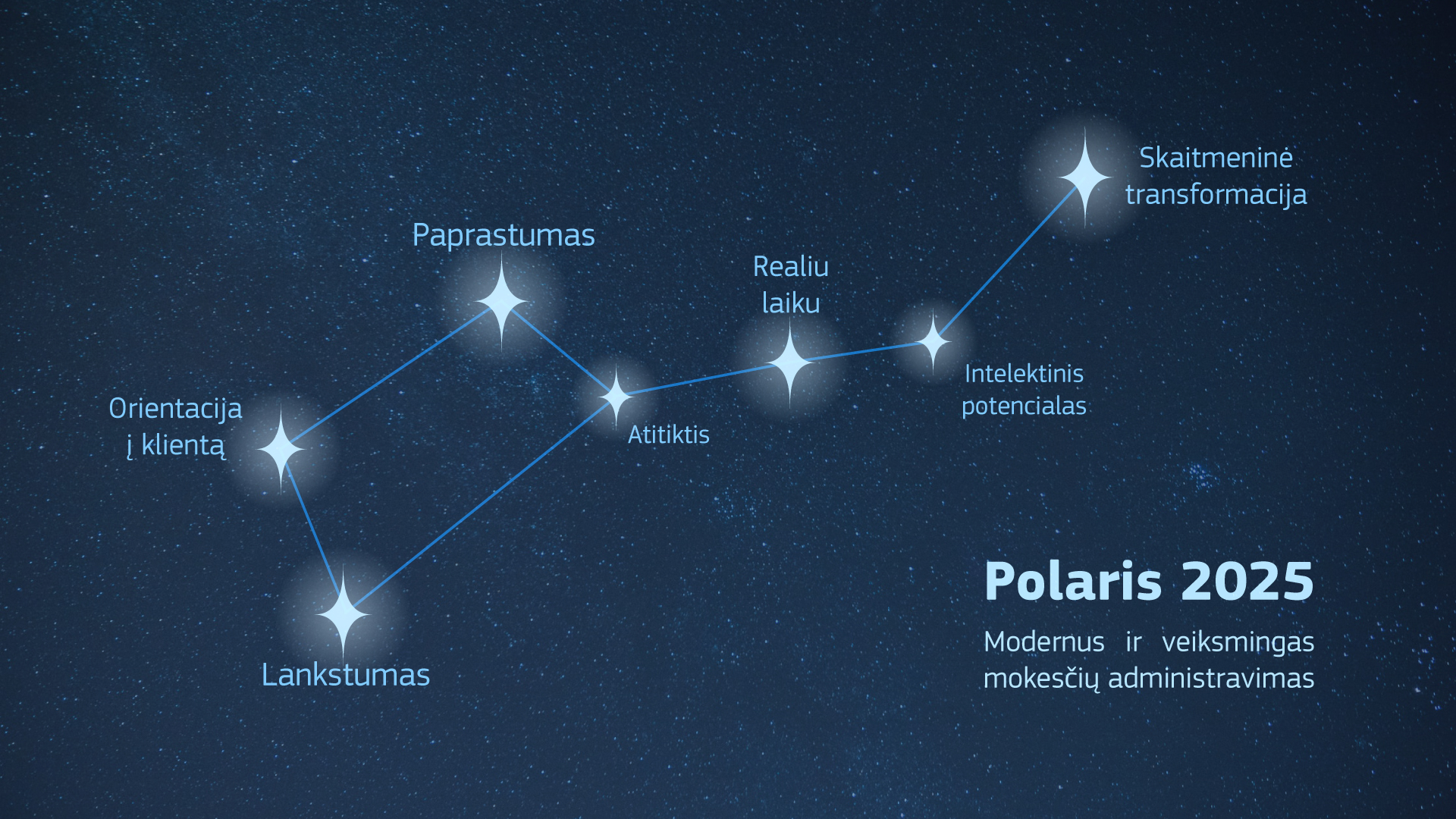 [Speaker Notes: Tad Kylame, tikimės, kad būsite partneriai!]
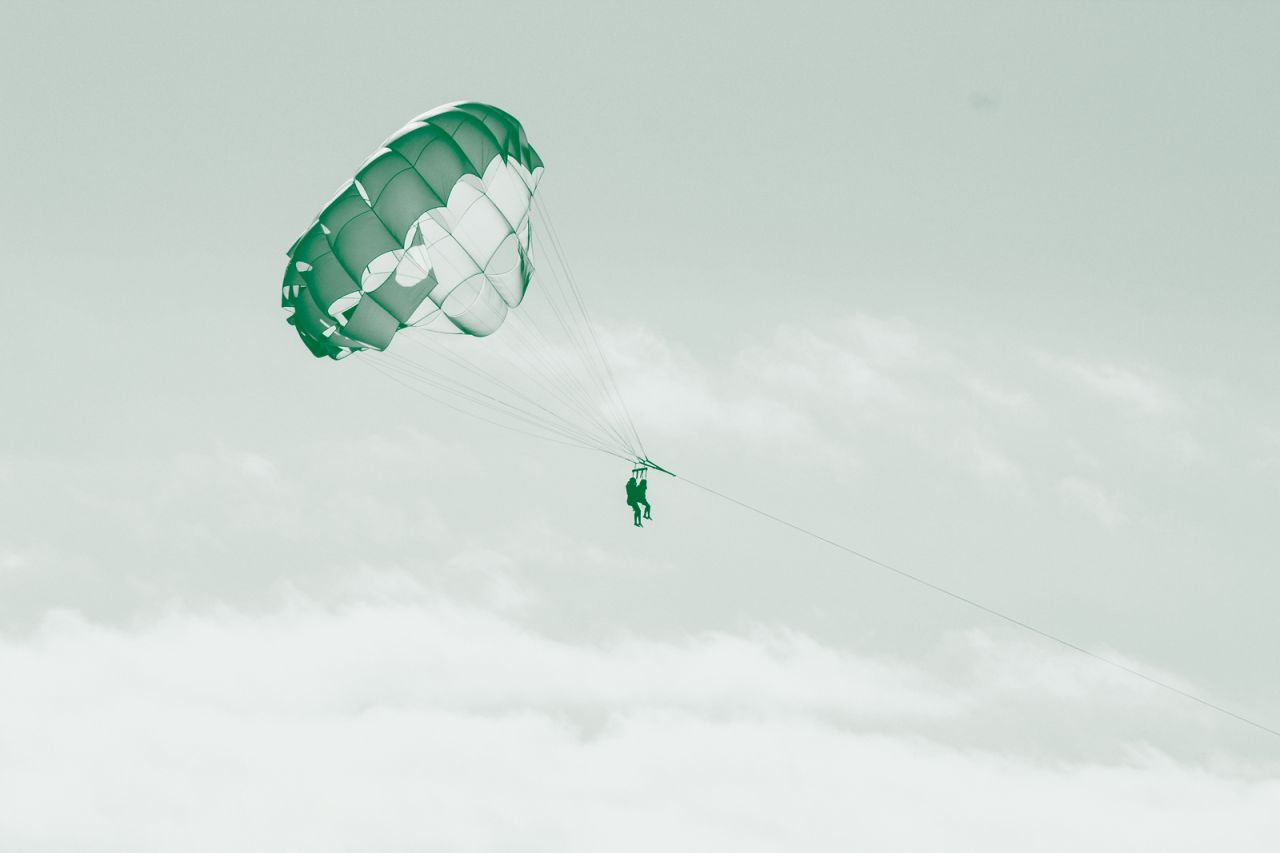 Prioritetinės kryptys
VMI PRIORITETINĖS VEIKLOS KRYPTYS (2020-2021 M.)
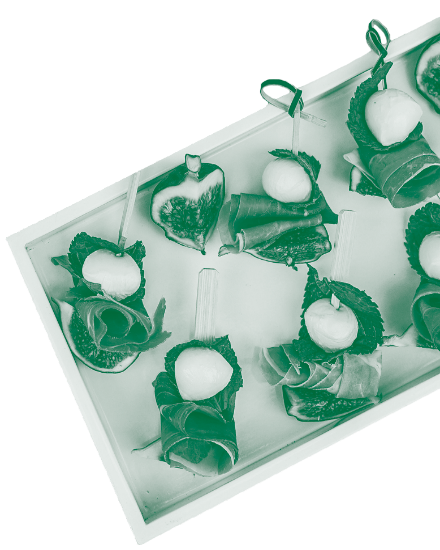 Statyba, prekyba statybinėmis medžiagomis, NT operacijos;
Naudotų automobilių prekyba, remontas, autodetalių prekyba;
Viešojo maitinimo/apgyvendinimo paslaugos;
Odontologijos paslaugos. 
PVM vengimo rizikos mažinimas;
Bendras stebėsenos atvejų ir kontrolės veiksmų rezultatas
140,3 mln. Eur
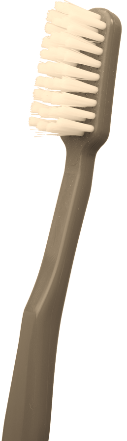 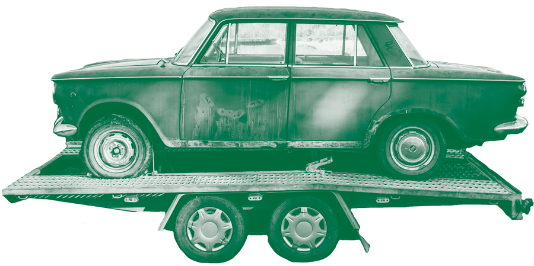 Pajamų neapskaitymas ir mokesčių, susijusių su darbo santykiais, vengimas;
Turgavietės, taksi, grožio ir kt. paslaugos 
Prekyba ir kt. veikla elektroninėje erdvėje
Pelno mokesčio vengimas;
Akcizų vengimas ir nelegali akcizais apmokestinamų prekių apyvarta;
Individualios veiklos pajamų neapskaitymas;
Gyventojų vengimas apskaičiuoti, deklaruoti ir mokėti mokesčius;
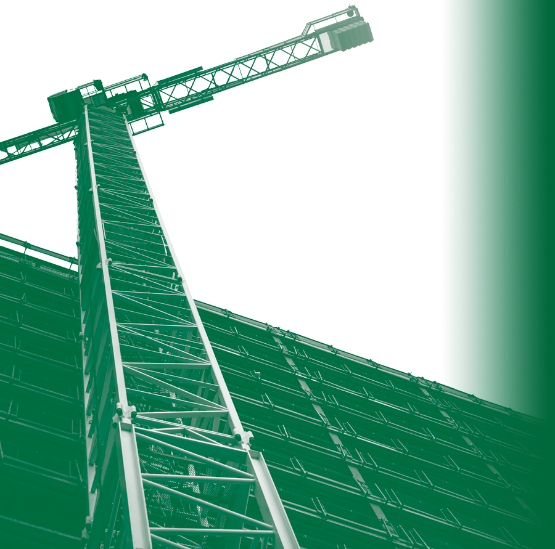 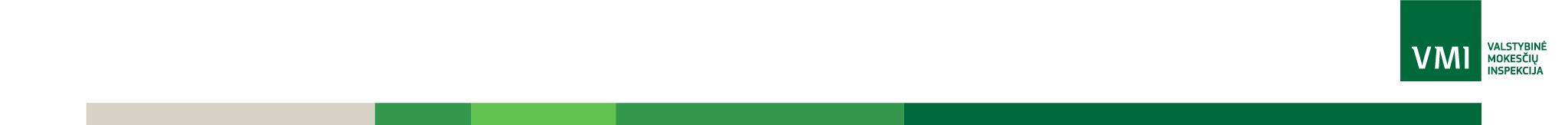 [Speaker Notes: Prioritetinės veiklos kryptys, kurioms mokesčių administratorius skiria didžiausią dėmesį:
Statyba;
Naudotų automobilių prekyba ir remonto bei autodetalių prekyba;
Visuomeninis maitinimas;
Odontologija;
PVM vengimo rizikos mažinimas

Bendras atliktų kontrolės ir stebėsenos veiksmų visoje Lietuvoje per 2020-2021 m. laikotarpį rezultatas iš visų sričių: 140,3 mln. Eur
Kauno AVMI administruojamoje teritorijoje bendras stebėsenos ir kontrolės rezultatas nuo 2020 iki 2021 birželio mėn: 34 mln. Eur

Iš prioritetinių sričių – bendro Lietuvoje neturime.
Galime teigti, kad vien Kauno AVMI administruojamoje teritorijoje (iš statybos, automobilių, odontologų, viešojo maitinimo prioritetinių sričių) stebėsenos ir kontrolės veiksmų rezultatas nuo 2020 m. iki 2021 birželio siekia: 2,3 mln. eurų.]
VMI taikomos mokestinės pagalbos priemonės
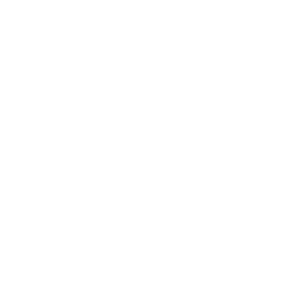 Mokestinės pagalbos priemonės taikomos 76,1 tūkst. Lietuvos įmonių;
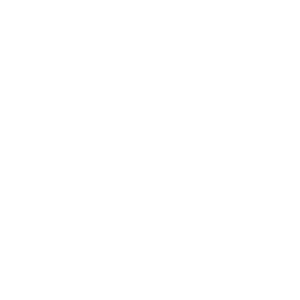 19,7 tūkst. įmonių, kurioms taikomos mokestinės pagalbos priemonės, mokestinė nepriemoka sudaro 609,5 mln. Eur.
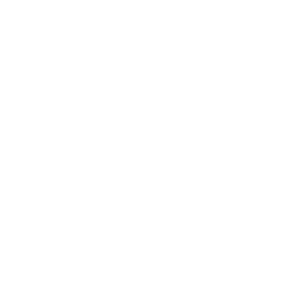 Su įmonėmis sudaryta ir galioja 8,5 tūkst. mokestinės paskolos sutarčių 506,7 mln. Eur sumai be palūkanų.
[Speaker Notes: Su įmonėmis ir fiziniais asmenimis nuo 2020 m. kovo 16 d. sudaryta 14 237 mokestinės paskolos sutartys 694 mln. Eur sumai, be palūkanų, likutis 2021-09-17 – 515,4 mln. Eur.
Per šią savaitę sudarytos 190 mokestinės paskolos sutartys be palūkanų, 9,0 mln. Eur sumai.


Duomenys 2021-09-17
Bendra informacija:
1. Šiuo metu mokestinės pagalbos priemonės taikomos 76,1 tūkst. Lietuvos įmonių. (126,8 tūkst. gyventojų vykdančių veiklą). 
2. Įmonių, kurioms taikomos mokestinės pagalbos priemonės, mokestinė nepriemoka sudaro 609,5 mln. Eur, 19,7 tūkst. įmonių. (Gyventojų, vykdančių veiklą mokestinė nepriemoka sudaro 13,9 mln. eurų, 18,6 tūkst.)
3. Su įmonėmis sudaryta ir galioja 8,5 tūkst. mokestinės paskolos sutarčių  506,7 mln. Eur sumai be palūkanų. (gyventojų – 2,0 tūkst. mokestinės paskolos sutarčių dėl 8,7 mln. eurų sumos).
 
Kauno AVMI administruojamame regione:
1. Šiuo metu mokestinės pagalbos priemonės taikomos 15,3 tūkst. įmonių. (27,1 tūkst. gyventojų vykdančių veiklą).
2. Įmonių, kurioms taikomos mokestinės pagalbos priemonės, mokestinė nepriemoka sudaro 153,2  mln. Eur, 4,2 tūkst. įmonių. (Gyventojų, vykdančių veiklą mokestinė nepriemoka sudaro 3,3 mln. eurų, 4,1 tūkst.)
3. Su įmonėmis sudaryta ir galioja 1,9 tūkst. mokestinės paskolos sutarčių  129,2 mln. Eur sumai be palūkanų. (gyventojais – 0,4 tūkst. mokestinės paskolos sutarčių dėl 2,2 mln. eurų sumos).
 
 
---
Į nukentėjusių nuo COVID-19 sąrašus įtraukti mokesčių mokėtojai, mokestinę nepriemoką, kurią susidarė iki 2021 m. rugpjūčio 31 d., galėjo išdėstyti dalimis be palūkanų iki 2022 m. gruodžio 31 d., pirmąją įmoką atidedant ne ilgesniam laikotarpiui nei iki 2021 m. spalio 31 d. Šiais atvejais jokių dokumentų papildomai pateikti prie prašymo nereikėjo. Norėdami pasinaudoti šia valstybės pagalba minėtomis sąlygomis, prašymus per Mano VMI jie turėjo pateikti iki š. m. rugpjūčio 31 d. 
 
Jei dėl sudėtingos finansinės situacijos laikotarpio iki 2022 m. gruodžio 31 d. skolai išdėstyti ir sumokėti mokesčių mokėtojams neužteko, jie galėjo prašyti ir ilgesnio mokesčių išdėstymo bei sumokėjimo termino, bet ne ilgesnio kaip iki penkerių metų. Tokiu atveju, turimą nepriemoką iki 2022 m. gruodžio 31 d. buvo galima išdėstyti ir sumokėti be palūkanų, o vėlesnio laikotarpio įmokoms skaičiuojamos 0,01 proc. per dieną palūkanos. Ilgesniam nei iki 2022 m. gruodžio 31 d. termino mokestinės paskolos sutarties (MPS) sudarymui taikoma standartinė procedūra ir reikalavimai. Dėl šios priežasties mokesčių mokėtojai, teikdami prašymą VMI, turėjo pridėti laisvos formos paaiškinimą, kodėl jiems nepriemokos išdėstymui reikalingas ilgesnis terminas, kokio mokėjimo grafiko jie pageidauja, kaip ketina vykdyti savo įsipareigojimus, kitus dokumentus. 
 
Dalis įmonių pateikė prašymus sudaryti MPS ilgesniam laikotarpiui, tačiau nepridėjo finansinę būklę pagrindžiančių dokumentų. Atsižvelgiant į tai, mokesčių administratorius, kad įmonės neprarastų galimybės gauti valstybės pagalbą, joms per Mano VMI taip pat suformavo MPS, kuriose turima nepriemoka išdėstyta dalimis be palūkanų iki 2022 m. gruodžio 31 d. Kviečiame šias įmones gautas sutartis pasirašyti per nurodytą laikotarpį. Sudarę MPS, mokesčių mokėtojai nepraras galimybės pasinaudoti valstybės teikiama mokestine pagalba verslui ir galės kreiptis į VMI dėl sudarytų MPS sąlygų pakeitimo, pateikiant prašymą pagrindžiančius dokumentus.]
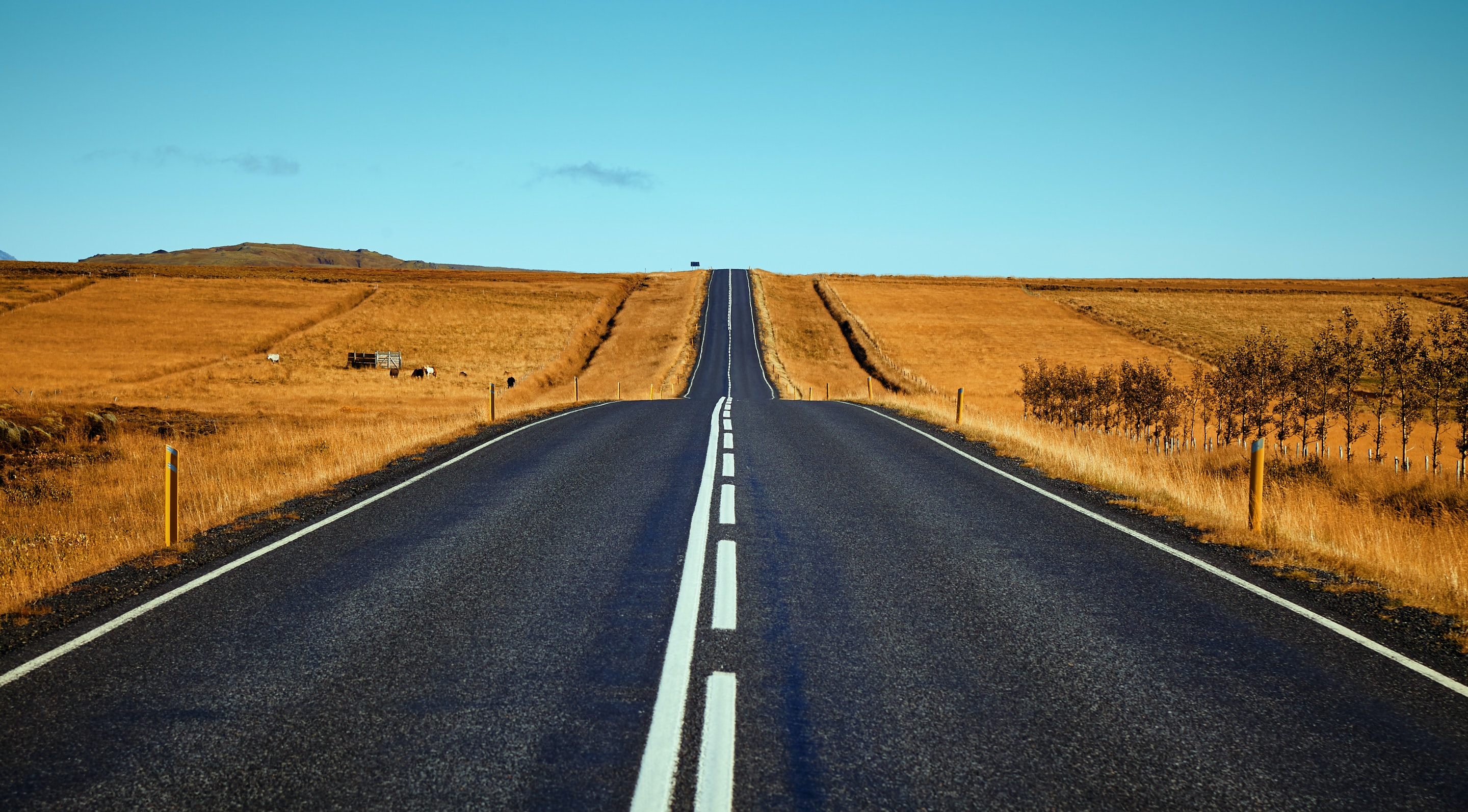 Kitos kryptys
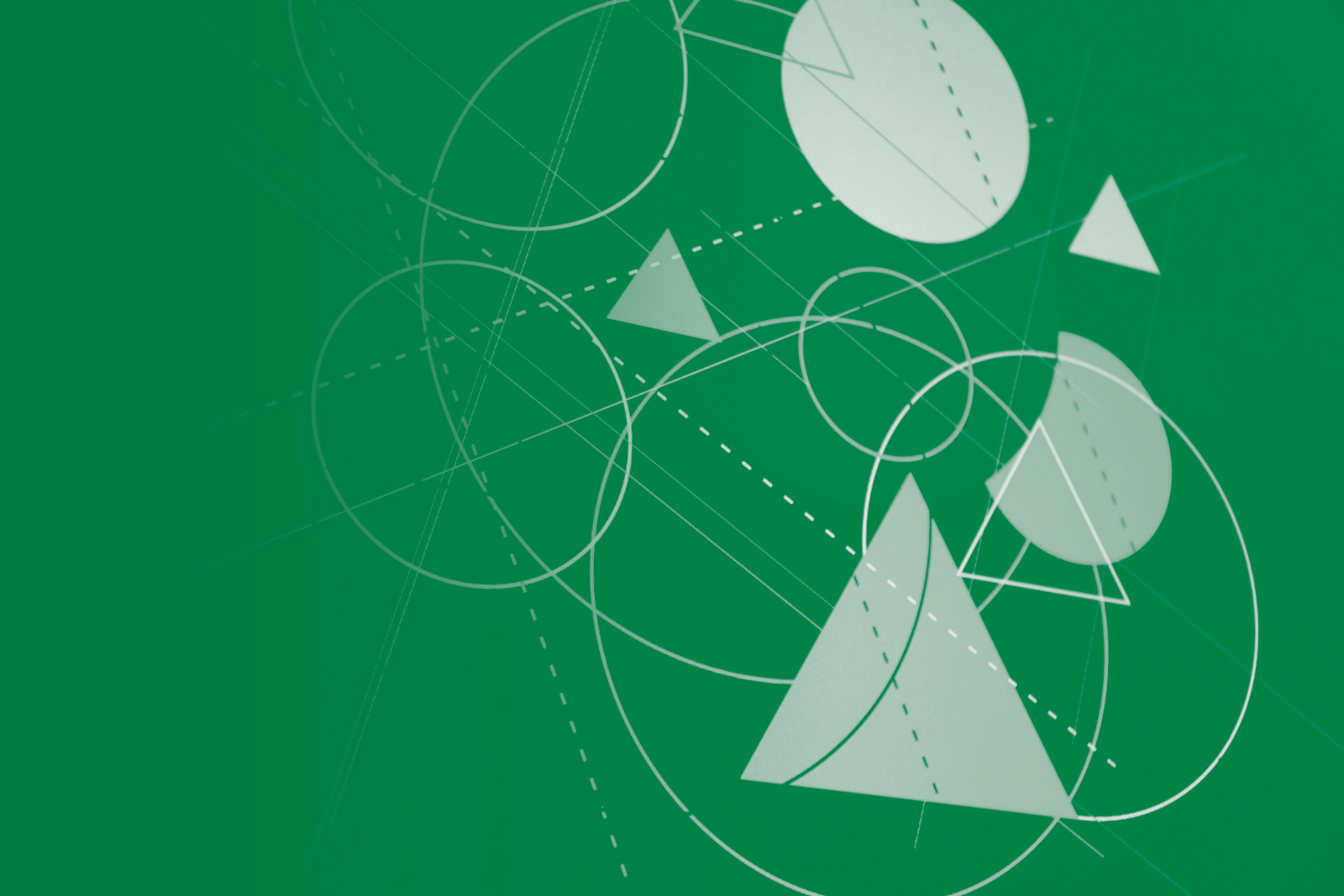 PRIVATŪS POREIKIAI
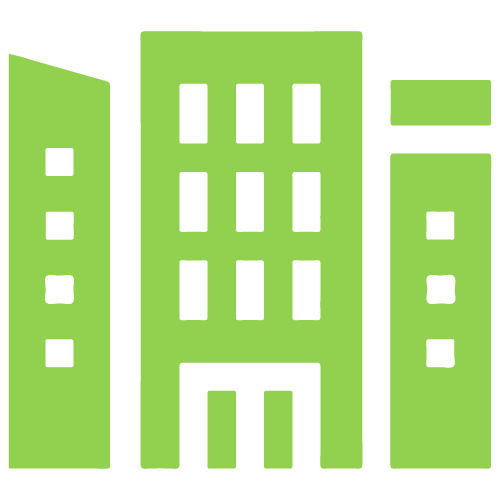 41 tūkst. įmonių
118 tūkst. automobilių
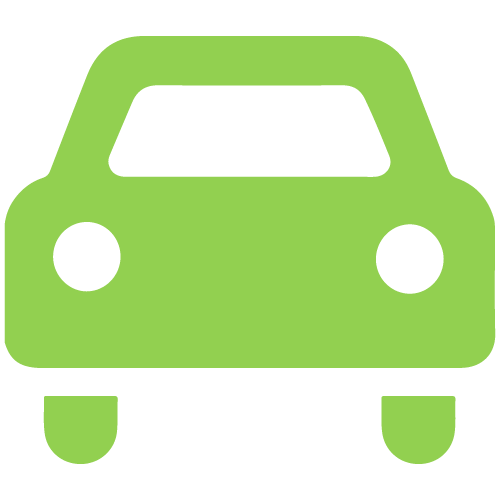 [Speaker Notes: 41 tūkst. įmonių, tai įmonės, kurios nuosavybes teise turi 118 tūkst. automobilių. Iš tų įmonių VMI pagal kriterijus atrinko18,6 tūkst., kurioms išsiuntėme klausimyną (pvz. į klausimyno aibę nepateko įmonės, kurios vykdo taxi veiklą,  automobilių pardavimus ar pan.).

VMI siekia geranoriškai paskatinti įmones įsivertinti esamą situaciją bei atkreipia dėmesį į jų įmonėje identifikuojamas rizikas susijusias su automobilių naudojimu privatiems poreikiams. Deja, ne visada pokalbiai duoda apčiuopiamos naudos – dalis mokesčių mokėtojų, kurie neskaičiuoja pajamų natūra, ir toliau teikia tikrovės neatitinkančią informaciją.

Dažnai Įmonių lėšomis tenkinami įvairūs įmonių vadovų, savininkų ir darbuotojų asmeniniai poreikiai, tačiau daugiausia nustatoma atvejų, susijusių su:
- įvairių transporto priemonių įsigijimu;
- įmonės transporto naudojimu ne darbo tikslais;
- nekilnojamojo turto įsigijimu;
- kelionėmis, kurios įforminamos kaip komandiruotės.
įvairių daiktų, naudojamų buityje, bei įvairių paslaugų, skirtų asmeniniams poreikiams, įsigijimu.

Asmeninių poreikių tenkinimas įmonių lėšomis – tai nepagrįstas įmonių leidžiamų atskaitymų ir PVM atskaitos didinimas, įtraukiant asmeninėms reikmėms skirtų pirkinių įsigijimo išlaidas ir pirkimo PVM, taip mažinant apmokestinamąjį įmonių pelną ir mokėtiną PVM. Gaunama ir asmeninė nauda, išvengiant mokėtino GPM.]
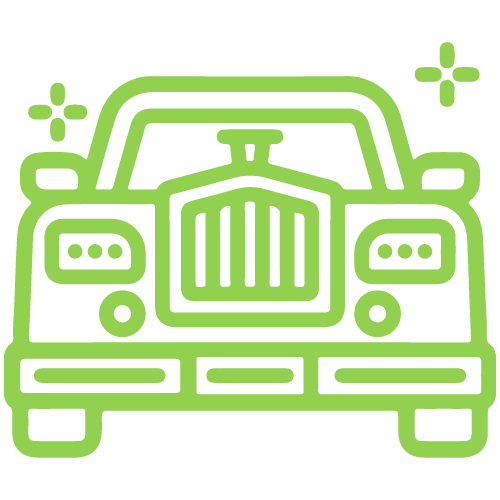 VMI inicijavo 190* įmonių stebėsenos / kontrolės veiksmų, kuriems atrinktos įmonės 2019 - 2021 m. įsigijo 511 automobilių, kurių vertė >50 tūkst. €. Bendra šių automobilių suma - 25,8 mln. €.
511
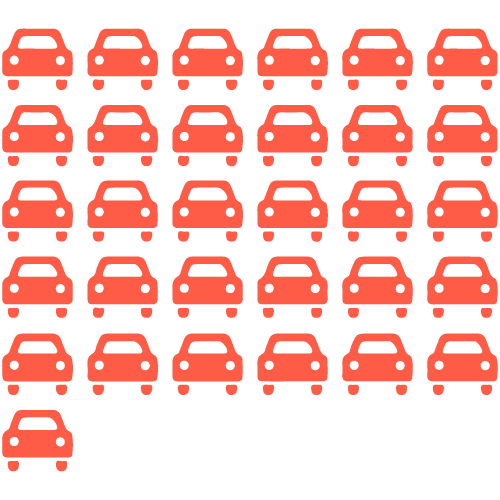 Iš 266 automobilių įmonėse naudojamų asmeniniais tikslais vos 15 % buvo skaičiuojamos pajamos natūra
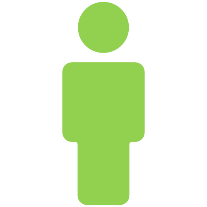 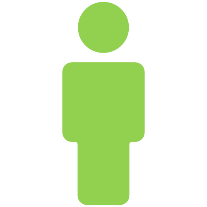 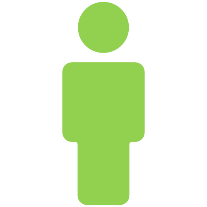 84 MM jau papildomai deklaravo per 0,54 mln. € mokesčių!
*daugiau kaip pusė įmonių prieš įsigydamos automobilius, buvo įtrauktos į nuo Covid-19 pandemijos nukentėjusių įmonių sąrašus.
[Speaker Notes: Šiuo metu mokesčių administratorius akiratyje yra apie 1 tūkst. mokesčių mokėtojų, įsigijusių didesnės kaip 50 tūkst. vertės automobilius.]
VMI išsiuntė 18,6 tūkst. 
klausimynų įmonėms.
Daugiau kaip pusė mokesčių mokėtojų jau 
pateikė duomenis mokesčių administratoriui.
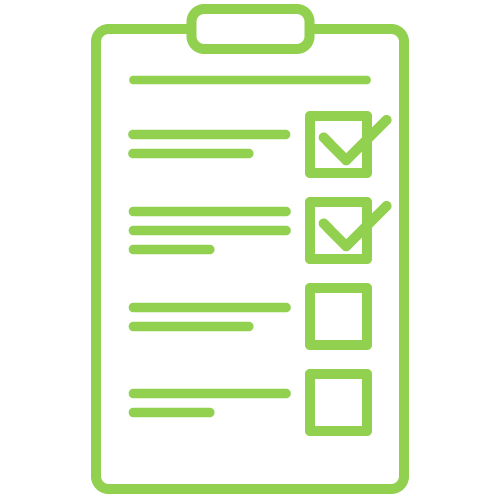 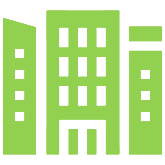 9,7 tūkst. 
įmonių neskaičiuoja pajamų natūra
15 % įmonių naudoja automobilius
privatiems poreikiams.
Išsiuntus klausimynus įmonių daugiau kaip 2,8 tūkst., 
savarankiškai patikslino deklaracijas ir papildomai deklaravo 
467 tūkst. € PVM
95 tūks. € GPM
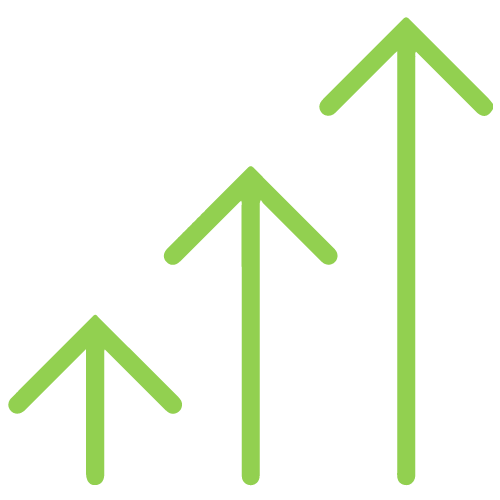 [Speaker Notes: VMI išsiuntė 18,6 tūkst. klausimynų įmonėms. Daugiau kaip 12 tūkst. mokesčių mokėtojų jau pateikė duomenis mokesčių administratoriui, 9,7 tūkst. mokesčių mokėtojų pajamų natūra neskaičiuoja ir tik 15 % įmonių naudoja automobilius privatiems poreikiams. Išsiuntus klausimynus daugiau kaip 2,8 tūkst. įmonių savarankiškai patikslino deklaracijas ir papildomai deklaravo 467 tūkst. € PVM ir 95 tūks. € GPM (562 tūkst. eurų).


VMI siekdama nustatyti įmonėms priklausančių lengvųjų automobilių naudojimo vadovų ir darbuotojų asmeniniams poreikiams tenkinti mastą bei įsitinkinti, kad, tokiais atvejais, yra vykdomi atitinkami teisės aktų reikalavimai, VMI išsiuntė specialų klausimyną, kuriame įmonės turės pateikti informaciją apie turimus automobilius bei tą dalį automobilių, kuri yra naudojama ir privatiems gyventojų poreikiams. 

Klausimyno tikslas - surinkti bei išanalizuoti duomenis, kurie leistų nustatyti, kokia dalis lengvuosius automobilius savo vardu įregistravusių įmonių jau dabar deklaruoja dėl vartojimo privatiems poreikiams tenkinti atsirandančius mokesčius, tuomet bus galima vertinti ir galimai nesumokėtų mokesčių mastą bei apsispręsti dėl situacijai keisti reikalingų efektyviausių priemonių.]
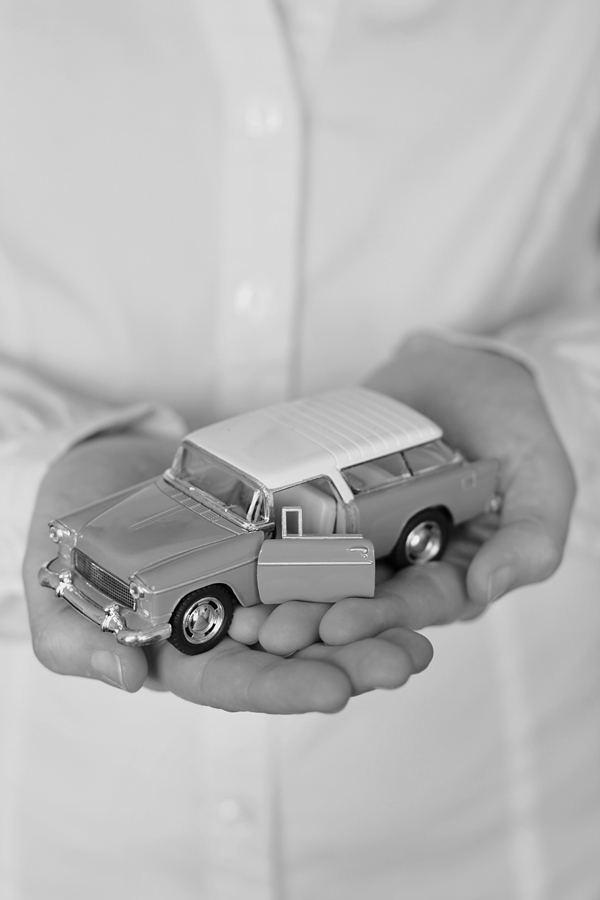 Saugaus eismo automobilių keliais įstatymo (SEAKĮ) pakeitimų tikslai
Užkirsti kelią sudaryti fiktyvius transporto priemonių pardavimų sandorius;

Sudaryti galimybę nustatyti tikruosius transporto priemonių pardavėjus (perpardavinėtojus) bei savininkus;

Užtikrinti sąžiningą konkurenciją automobilių pardavimo rinkoje kai visi prekybininkai mokesčius į valstybės biudžetą sumoka laiku ir tai daro tinkamai.
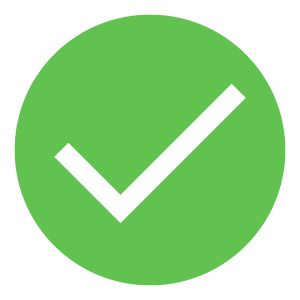 REZULTATAI:
2018 – 2021 m. I pusm. atliekant kontrolės veiksmus šiame sektoriuje, buvo nustatyta apie 5,8 mln. eurų papildomai mokėtinų mokesčių.
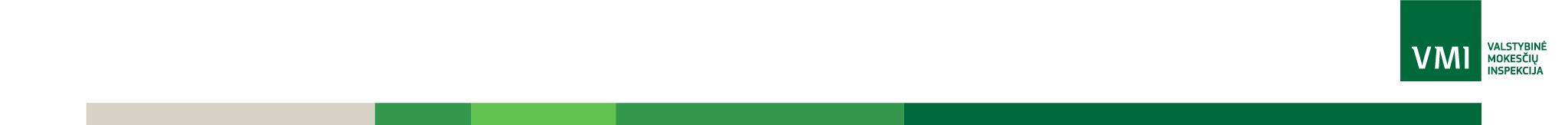 [Speaker Notes: SAVININKO DEKLARAVIMO KODAS (SDK) – tai unikalus transporto priemonės savininko deklaravimo kodas, kuris sudarytas iš 8 raidžių.  Nuo š. m. gegužės 1 d. jį reikia turėti visoms šalyje esančioms ir Lietuvos gyventojams ar įmonėms nuosavybės teise priklausančioms transporto priemonėms. Taip pat naujas kodas sugeneruojamas kiekvieną kartą pasikeitus transporto priemonės savininkui. SVARBU. SDK būtina turėti ne tik registruojant transporto priemonę, bet ir norint ją parduoti.

Rugsėjo 1 d. baigėsi tolerancijos laikotarpis, susijęs su atsakomybės taikymu dėl Savininko deklaravimo kodo (toliau – SDK) pažeidimų. Tolerancijos laikotarpiu kontroliuojančios institucijos siekė ne bausti, o įspėti, padėti ištaisyti klaidas, suteikti informacijos apie gegužės 1 d. įsigaliojusią transporto priemonių savininkų registravimo tvarką. Pasibaigus šiam laikotarpiui, tvarkos nesilaikantys asmenys sulauks administracinės atsakomybės.

Tolerancijos laikotarpiu buvo vykdomos įvairios priemonės, nukreiptos į gyventojų ir automobilių prekeivių informavimą. VMI ir kitų kontroliuojančių institucijų darbuotojai atliko patikrinimus automobilių pardavimo aikštelėse, keliuose, analizavo internetinėje erdvėje talpinamus skelbimus. Tvarkos nesilaikančius transporto priemonių pardavėjus įspėdavome. Pasibaigus šiam laikotarpiui patikrinsime, kaip elgėsi mūsų įspėti asmenys.

Jau dabar matome tam tikras tendencijas, kaip nesąžiningi automobilių pardavėjai bando išvengti VMI ir kitų kontroliuojančių institucijų dėmesio. Pavyzdžiui, fiksuojame atvejus, kai skelbimuose nurodomas melagingas SDK. Tokie automobilių pardavėjai tikrai neliks be dėmesio.

Pastaraisiais metais naudotų automobilių prekybos sektoriaus kontrolei VMI skyrė išskirtinį dėmesį. 2018 – 2021 m. I pusm. atliekant kontrolės veiksmus šiame sektoriuje, buvo nustatyta apie 5,8 mln. eurų papildomai mokėtinų mokesčių. Remiantis Analizės, modeliavimo ir rizikos valdymo kompetencijų centro ir Kauno technologijos universiteto atliktu 2018 metų Lietuvos PVM atotrūkio vertinimu, automobilių prekybos srityje PVM atotrūkis siekė 38 mln. eurų.]
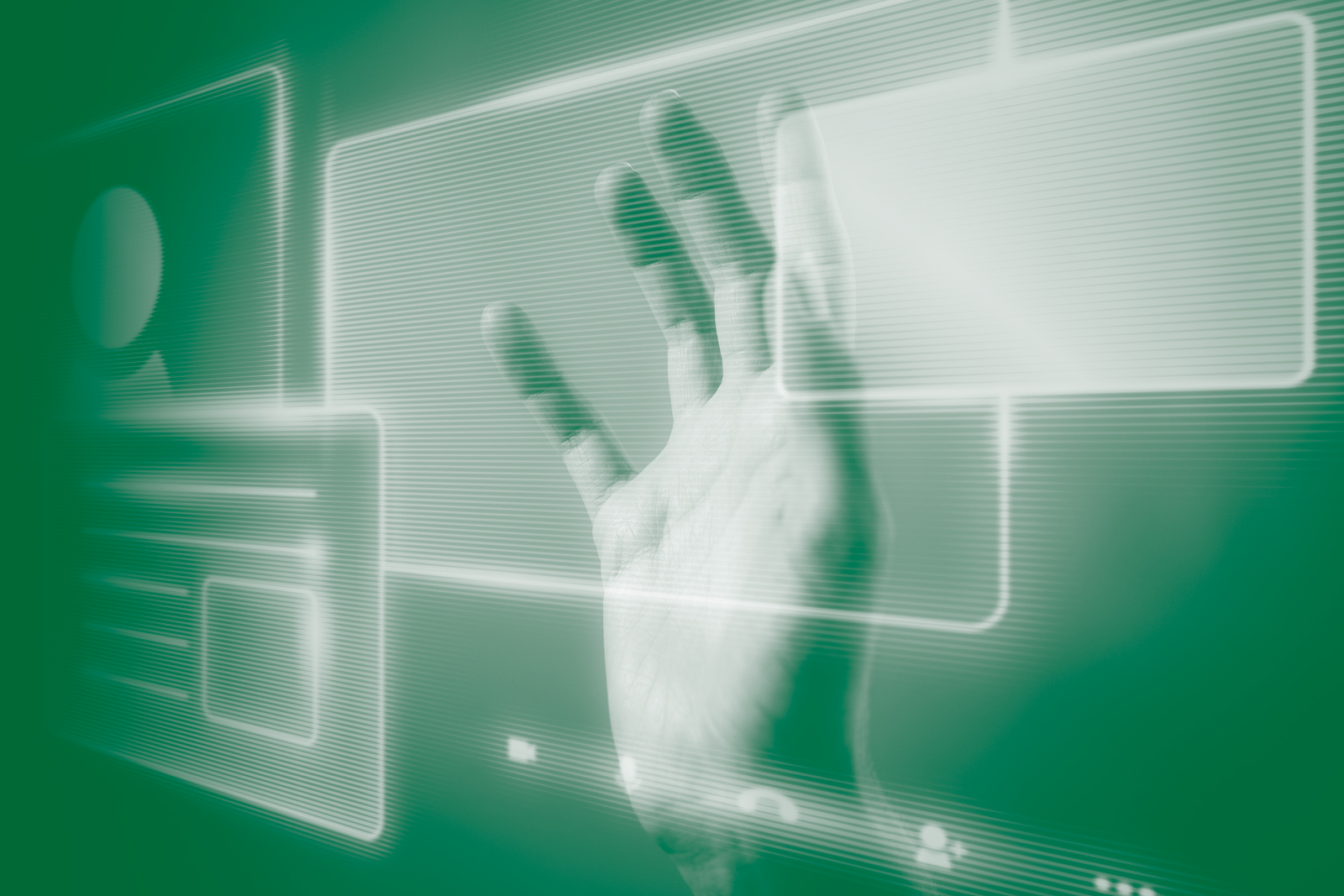 ANK protokolų surašymas dėl deklaracijų nepateikimo (2020 m. spalis – 2021 m. rugpjūtis)
2020 m.
[Speaker Notes: Administracinių nusižengimų kodekso protokolų surašymas dėl deklaracijų nepateikimo (2020 m. spalis - 2021 m. rugpjūtis)
Per 2020 m. spalio-gruodžio mėnesius deklaracijų laiku nepateikusių mokėtojų skaičius siekė beveik 18 tūkst. Šiuo laikotarpiu buvo surašyta 815 ANN ir ANP.
Per 2021 m. sausio-rugpjūčio mėnesius deklaracijų laiku nepateikusių mokėtojų skaičius – 18 tūkst. 202. Per šiuos metus surašyta 1,5 tūkst. ANN ir ANP.

Palyginus 2021 ir 2020 m. statistiką pagal nepateiktų deklaracijų skaičių stebima pagerėjusi klientų mokestinė drausmė. 
2021 m. aktyviau taikoma administracinė atsakomybė pagal LR ANK už mokesčių deklaracijų nepateikimą. Tačiau svarbu pažymėti, kad siekiant užtikrinti tinkamą prievolių vykdymą ANK nutarimai ir protokolai surašomi mokėtojui nedalyvaujant.
 
Karantino metu buvo stebima tendencija - smulkusis verslas buvo sustabdęs / nevykdė veikos ir todėl galvojo, kad nereikia teikti deklaracijų, nors tokią prievolę turėjo. Įtakos turėjo ir didelis vadovų / buhalterių sergamumas bei judėjimo suvaržymas šalies viduje.
 
Nepateikusių deklaracijų ar vėluojančių pateikti MM aibė yra nuolatos kintanti- skirtingais mokestiniais laikotarpiais nepateikia / vėluoja pateikti vis kiti MM dėl įvairių versle susiklosčiusių aplinkybių – keičiasi atsakingi asmenys, įmonių statusas- pradedamos bankroto (restruktūrizavimo) procedūros, buhalterines paslaugas teikiančių įmonių atstovai neteikia deklaracijų, nes laiku negauna atlygio už suteiktas paslaugas arba įmonių vadovai vėluoja/nepateikia buhalterinių dokumentų, reikalingų deklaracijoms sudaryti. 
 
Gana dažnos ir žmogiškosios klaidos - suklystama nurodant mokestinį laikotarpį arba neteisingai nurodomas deklaracijos tipas (vietoje pirminės nurodoma patikslinta arba atvirkščiai), deklaruojant PVM sąskaitas faktūras jų duomenys suformuojami, tačiau pamirštama paspausti mygtuką „pateikti“.]
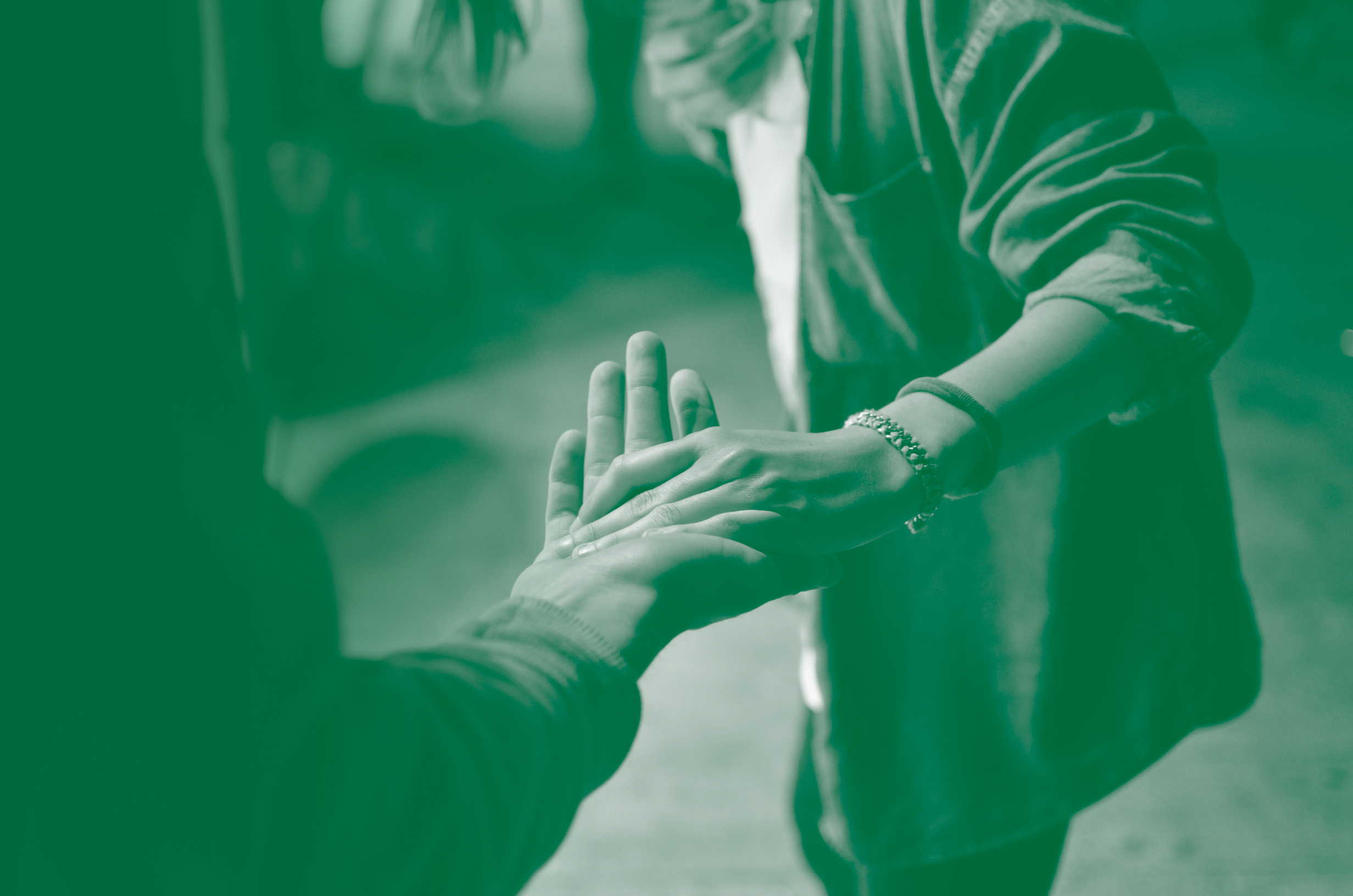 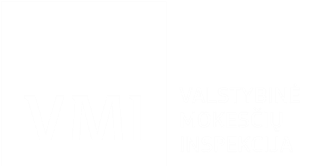 Pasitikėjimą 
kurkime kartu!
Judita Stankienė
Kauno apskrities valstybinės mokesčių inspekcijos 
viršininkė

Tel. (8 37) 465643
Mob. 8 686 35166
El. p. Judita.Stankiene@vmi.lt
www.vmi.lt